5th PIRC Meeting  (Mt. Abu, 30th May 2019)
Progress Review Presentations
5th PIRC Meeting  (Mt. Abu, 30th May 2019):  Progress Review Presentations
INDEX
Consolidated
5th PIRC Meeting  (Mt. Abu, 30th May 2019):  Progress Review Presentations
INDEX (contd.)
Consolidated
5th PIRC Meeting  (Mt. Abu, 30th May 2019):  Progress Review Presentations
INDEX (contd.)
Consolidated
5th PIRC Meeting  (Mt. Abu, 30th May 2019):  Progress Review Presentations
Status of Inclusion
Out of 99 projects, 9 projects are not being proposed by State Governments for inclusion under CADWM program for CAD works.  One Project of Rajasthan (Narmada Canal) is included for Non- Structural intervention only. These projects are:
Consolidated
5th PIRC Meeting  (Mt. Abu, 30th May 2019):  Progress Review Presentations
Status of Inclusion (contd.)
As of now, 87* projects in balance Culturable Command Area (CCA) of 43.51 lakh hectares have been included under CADWM programme with Central Assistance (CA) of Rs 7,927 Crore against estimated cost of Rs 17,876 Crore.
Consolidated
5th PIRC Meeting  (Mt. Abu, 30th May 2019):  Progress Review Presentations
Consolidated Status
Physical Progress
Consolidated
5th PIRC Meeting  (Mt. Abu, 30th May 2019): Progress Review Presentations
CCA Progress
( Area in Th. Ha.)
Consolidated
5th PIRC Meeting  (Mt. Abu, 30th May 2019): Progress Review Presentations
CCA Progress(contd.)
( Area in Th. Ha.)
Consolidated
5th PIRC Meeting  (Mt. Abu, 30th May 2019):  Progress Review Presentations
WUA Progress
(WUA’s in No’s)
Consolidated
5th PIRC Meeting  (Mt. Abu, 30th May 2019):  Progress Review Presentations
WUA Progress (Contd.)
(WUA’s in No’s)
Consolidated
5th PIRC Meeting  (Mt. Abu, 30th May 2019):  Progress Review Presentations
CA Release Progress
(CA in Rs. Crores)
Consolidated
5th PIRC Meeting  (Mt. Abu, 30th May 2019):  Progress Review Presentations
CA Release Progress( Contd.)
(CA in Rs. Crores)
Consolidated
5th PIRC Meeting  (Mt. Abu, 30th May 2019):  Progress Review Presentations
Total Expenditure Progress
(TE in Rs. Crores)
Consolidated
5th PIRC Meeting  (Mt. Abu, 30th May 2019):  Progress Review Presentations
Total Expenditure Progress ( Contd.)
(TE in Rs. Crores)
Consolidated
5th PIRC Meeting  (Mt. Abu, 30th May 2019):  Progress Review Presentations
Broad Review
(CCA in Th. ha.)
* i.e. CCA developed under CADWM (up to 31-03-2016) and before CADWM inclusion.
Consolidate
5th PIRC Meeting  (Mt. Abu, 30th May 2019):  Progress Review Presentations
Broad Review ( Contd.)
(CCA in Th. ha.)
* i.e. CCA developed under CADWM (up to 31-03-2016) and before CADWM inclusion.
Consolidate
5th PIRC Meeting  (Mt. Abu, 30th May 2019):  Progress Review Presentations
CADWM- Monitoring
Officers of CAD Wing, MoWR, RD & GR has undertaken visits to 16 projects while CWC CAD cells and Project Monitoring Unit (PMU)  has undertaken 123 & 142 monitoring visits respectively to CAD projects during 2018-19.
Four meetings of the Project Implementation Review Committee  (PIRC) have been held so far. The 4th meeting was held on 4-5th February 2019 at Nagpur.
Onsite  MIS training was also conducted on 8 places : CSMRS , New Delhi (25/09/2018); Nasik  (22/05/2018); Vadodara (10/05/2018); Lucknow(03/07/2018); Bhubaneswar (26/07/2018); Jaipur(25/09/2018), Nagpur(04/10/2018); Bikaner(14/01/2019).
CA release proposals were processed thorugh online system in 41 cases.
 61 observations of field inspection were recorded online in respect of 33 projects.
Progress was captured on MIS by State nodals outlet-wise.
Consolidated
5th PIRC Meeting  (Mt. Abu, 30th May 2019):  Progress Review Presentations
LAG in Project Progress
Consolidated
5th PIRC Meeting  (Mt. Abu, 30th May 2019):  Progress Review Presentations
STATE/ PROJECTS LAGGING IN PROGRESS
17 Projects (in 10 states) out of 87 included Projects covering 8.38 Lakh Ha of CCA ( about 20 % of total target) with CA share of Rs 1628 Crore have yet not availed any CA.
Non-Starter State / Projects ( i.e. ‘Nil’ CA availed)
Assam(2/3 Projects; Dhansiri, Boralia)
Goa (1/1 Project; Tillari)
Jharkhand (1/1 Projects; Subarnrekha)
Karnataka (1/5 Projects; NLBC)
Kerala (1/1 Project; Muvattapuzha)
Maharashtra (4/22 Projects; Nandur Madhmaheswar, Aruna, Lower Pedhi & Kudali)
Manipur (2/2 Projects; Thoubal, Dolaithabi)
Rajasthan (1/2 projects; Narmada Canal)
Telangana (2/11 Projects; Peddavagu, Rajiv Bhima L.I.)
Uttar Pradesh (2/2 Projects; Arjun Sahayak, Saryu Nahar)
Consolidated
5th PIRC Meeting  (Mt. Abu, 30th May 2019):  Progress Review Presentations
Key Reasons For Progress Delays
Consolidated
Thank You
5th PIRC Meeting  (Mt. Abu, 30th May 2019):  Progress Review Presentations
Andhra Pradesh
Physical Progress
ANDHRA PRADESH
5th PIRC Meeting  (Mt. Abu, 30th May 2019):  Progress Review Presentations
CCA Progress
( Area in Th. Ha.)
ANDHRA PRADESH
5th PIRC Meeting  (Mt. Abu, 30th May 2019):  Progress Review Presentations
WUA Progress
(WUA’s in No’s)
ANDHRA PRADESH
5th PIRC Meeting  (Mt. Abu, 30th May 2019):  Progress Review Presentations
CA Release Progress
(CA in Rs. Crores)
ANDHRA PRADESH
5th PIRC Meeting  (Mt. Abu, 30th May 2019):  Progress Review Presentations
Total Expenditure Progress
(TE in Rs. Crores)
ANDHRA PRADESH
5th PIRC Meeting  (Mt. Abu, 30th May 2019):  Progress Review Presentations
Broad Review
(CCA in Th. ha.)
* i.e. CCA developed under CADWM (up to 31-03-2016) and before CADWM inclusion.
ANDHRA PRADESH
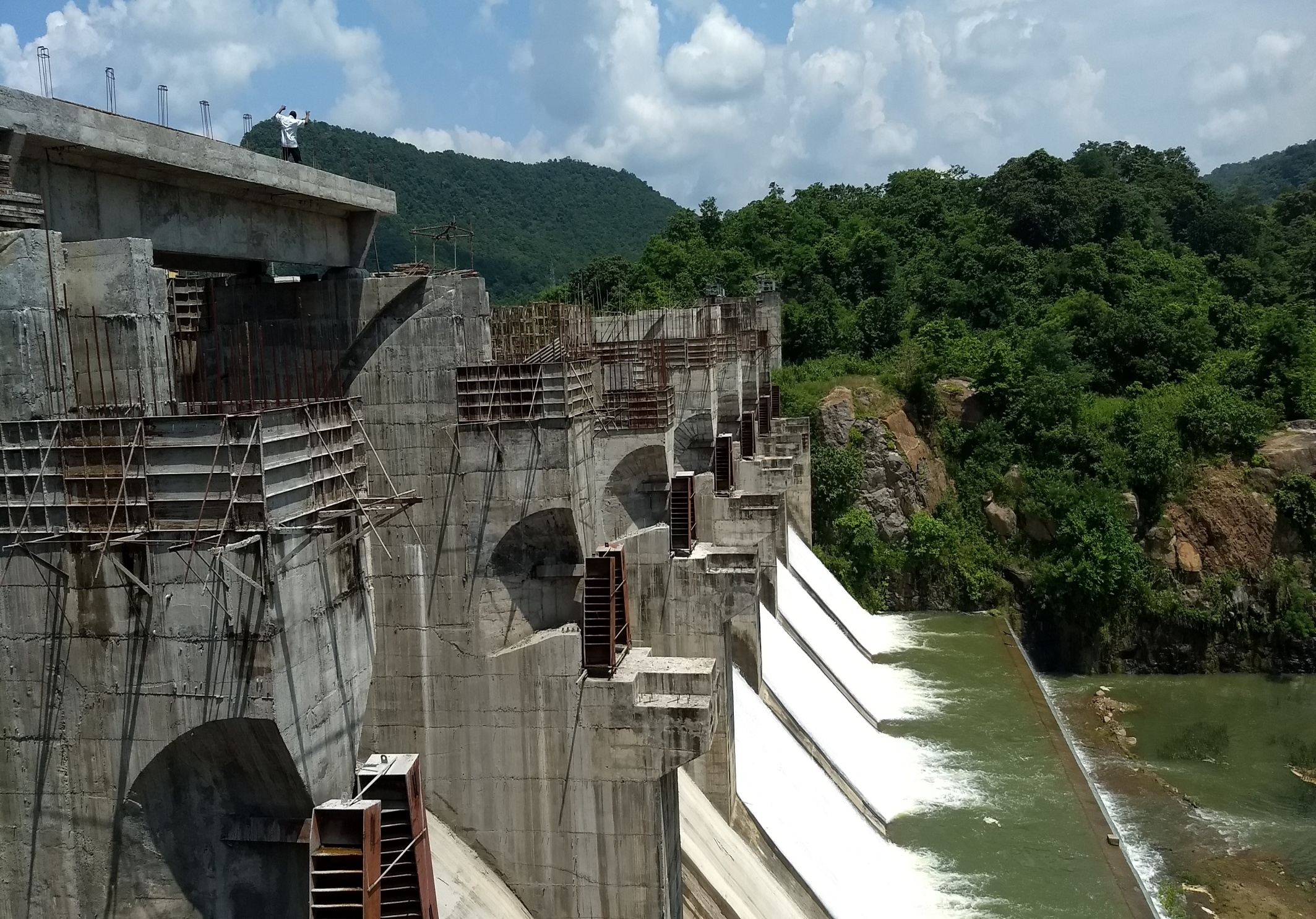 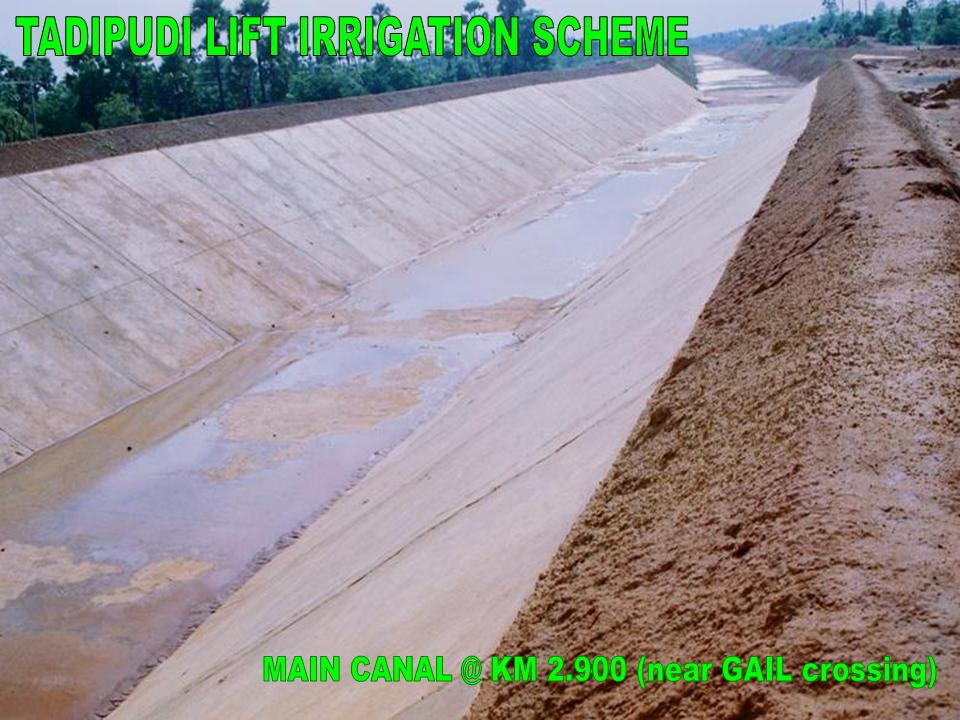 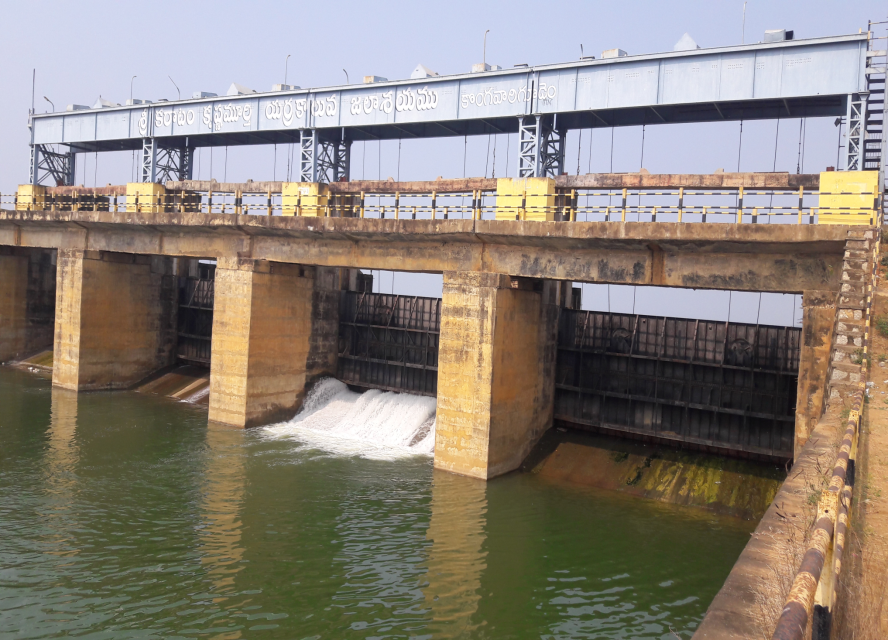 Yerracalva project
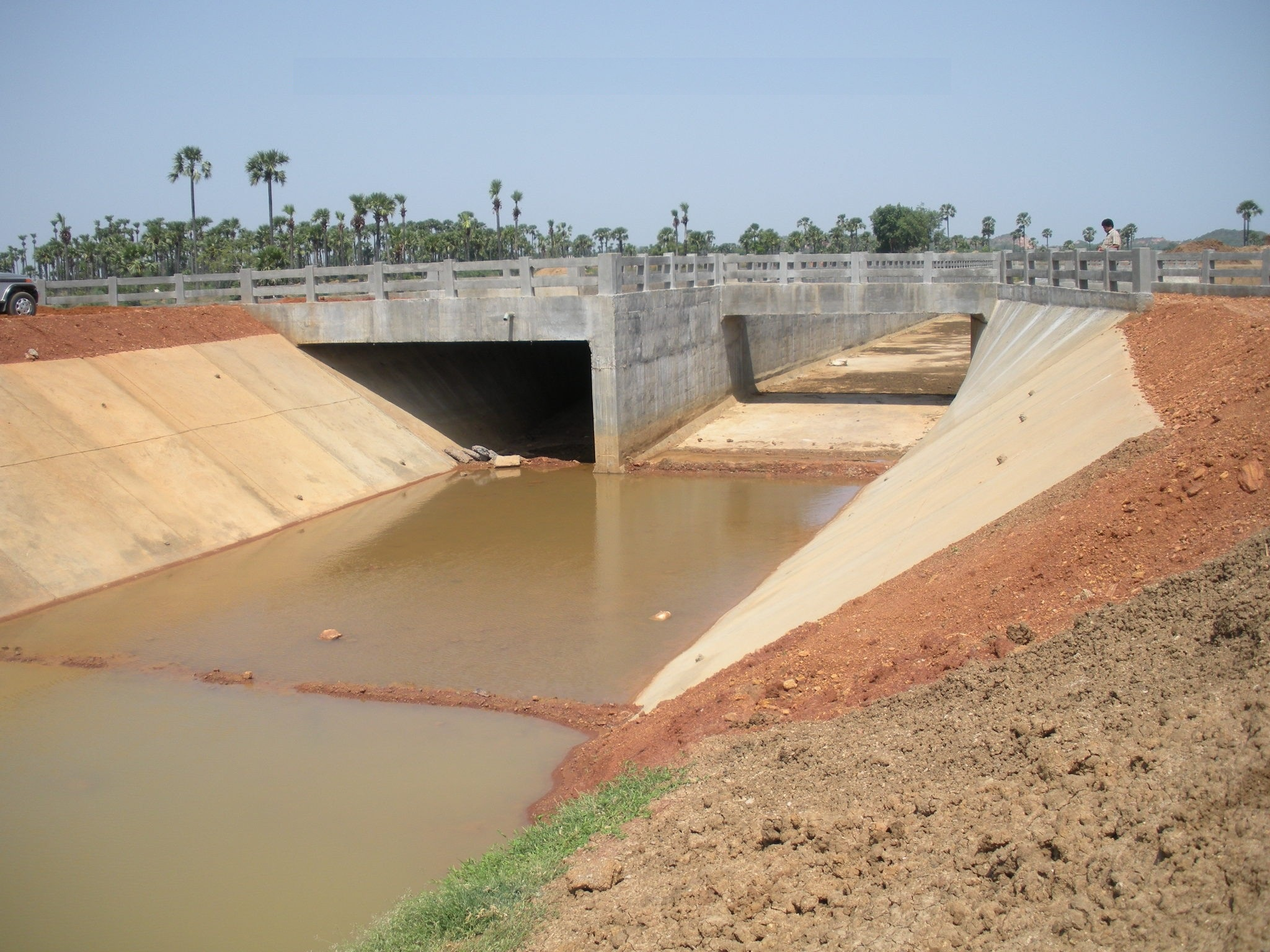 5th PIRC Meeting  (Mt. Abu, 30th May 2019):  Progress Review Presentations
Key Reasons For Progress Delays
ANDHRA PRADESH
5th PIRC Meeting  (Mt. Abu, 30th May 2019):  Progress Review Presentations
Extra Information
STATUS OF CADWM WORKS
The administrative approval accorded for all 7 projects by Government of Andhra Pradesh        for Survey, Planning, and Design of OFD works and for Preparation of DPR. 
Technical Sanction accorded for Yerrakalva, Musurumilli and Gundlakamma Projects.
The Work of Yerrakalva Project is in progress.
Tenders are held up for Model code of conduct.
Tenders will be  invited very soon.
ANDHRA PRADESH
Thank You
5th PIRC Meeting  (Mt. Abu, 30th May 2019):  Progress Review Presentations
ASSAM
Physical Progress
ASSAM
5th PIRC Meeting  (Mt. Abu, 30th May 2019):  Progress Review Presentations
CCA Progress
( Area in Th. Ha.)
ASSAM
5th PIRC Meeting  (Mt. Abu, 30th May 2019):  Progress Review Presentations
WUA Progress
(WUA’s in No’s)
ASSAM
5th PIRC Meeting  (Mt. Abu, 30th May 2019):  Progress Review Presentations
CA Release Progress
(CA in Rs. Crores)
ASSAM
5th PIRC Meeting  (Mt. Abu, 30th May 2019):  Progress Review Presentations
Total Expenditure Progress
(TE in Rs. Crores)
ASSAM
5th PIRC Meeting  (Mt. Abu, 30th May 2019):  Progress Review Presentations
Broad Review
(CCA in Th. ha.)
* i.e. CCA developed under CADWM (up to 31-03-2016) and before CADWM inclusion.
ASSAM
5th PIRC Meeting  (Mt. Abu, 30th May 2019):  Progress Review Presentations
Brick Lined Field Channel
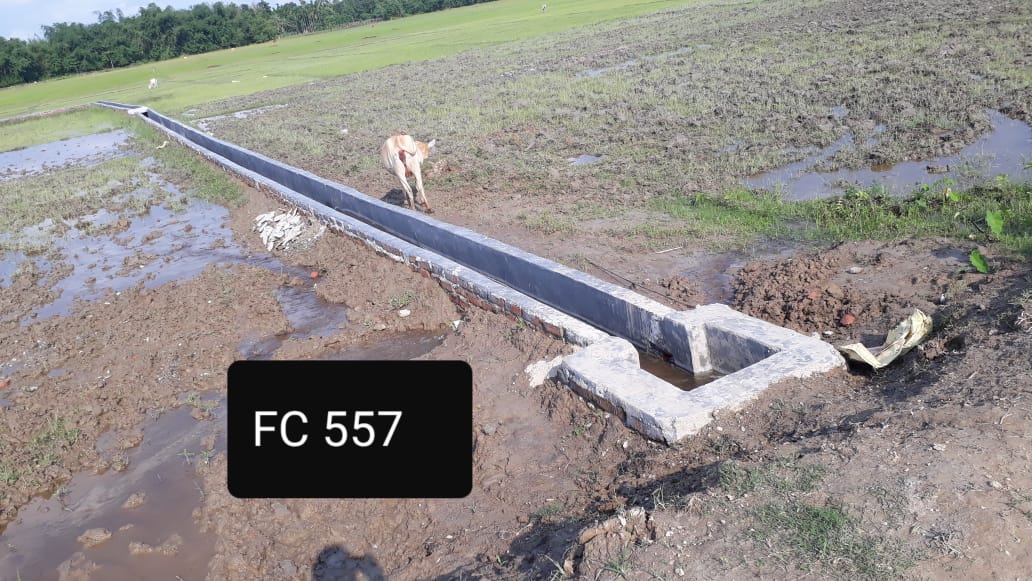 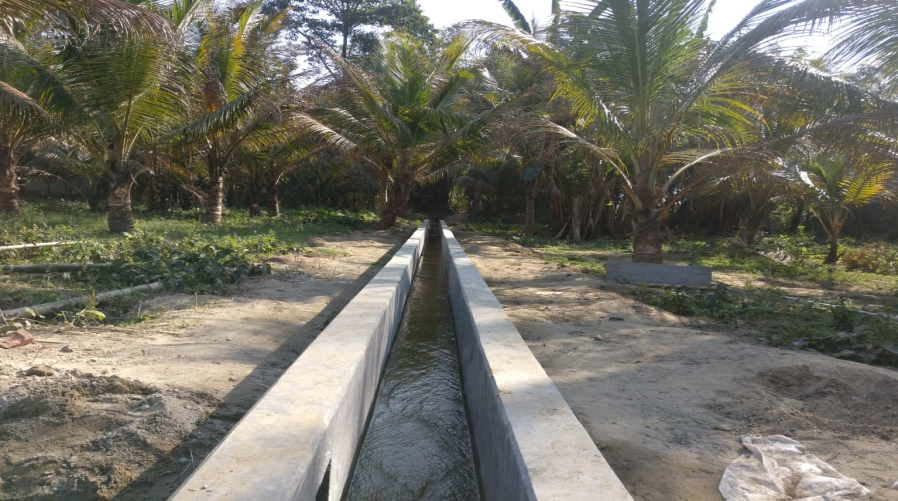 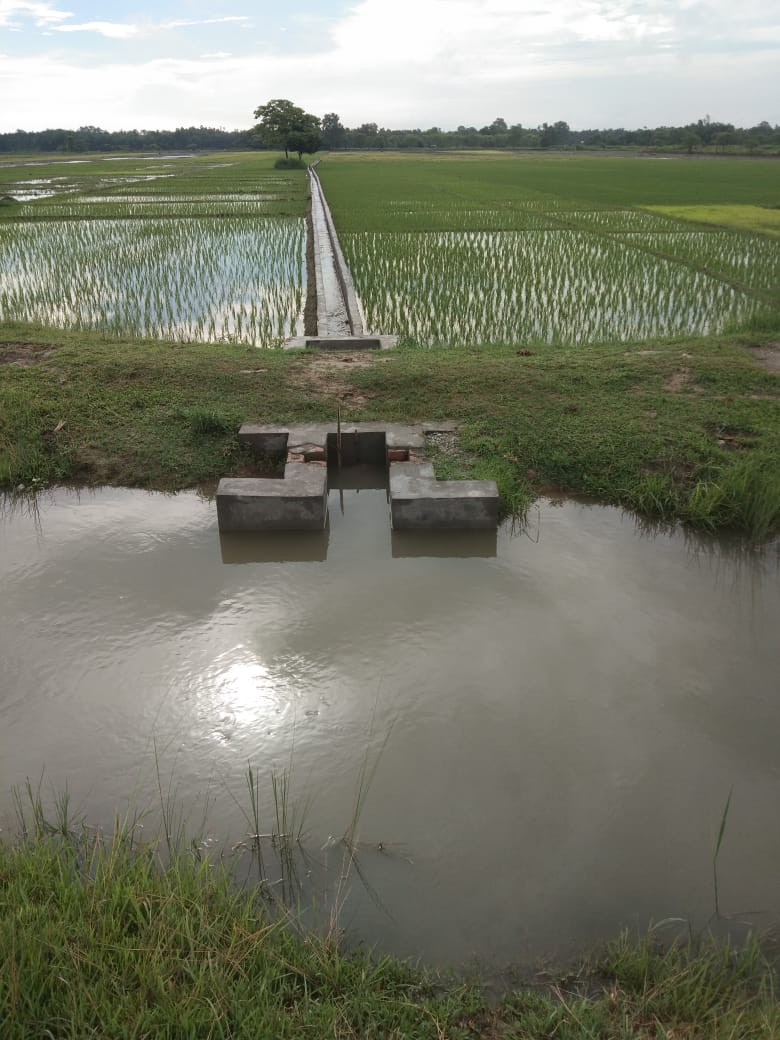 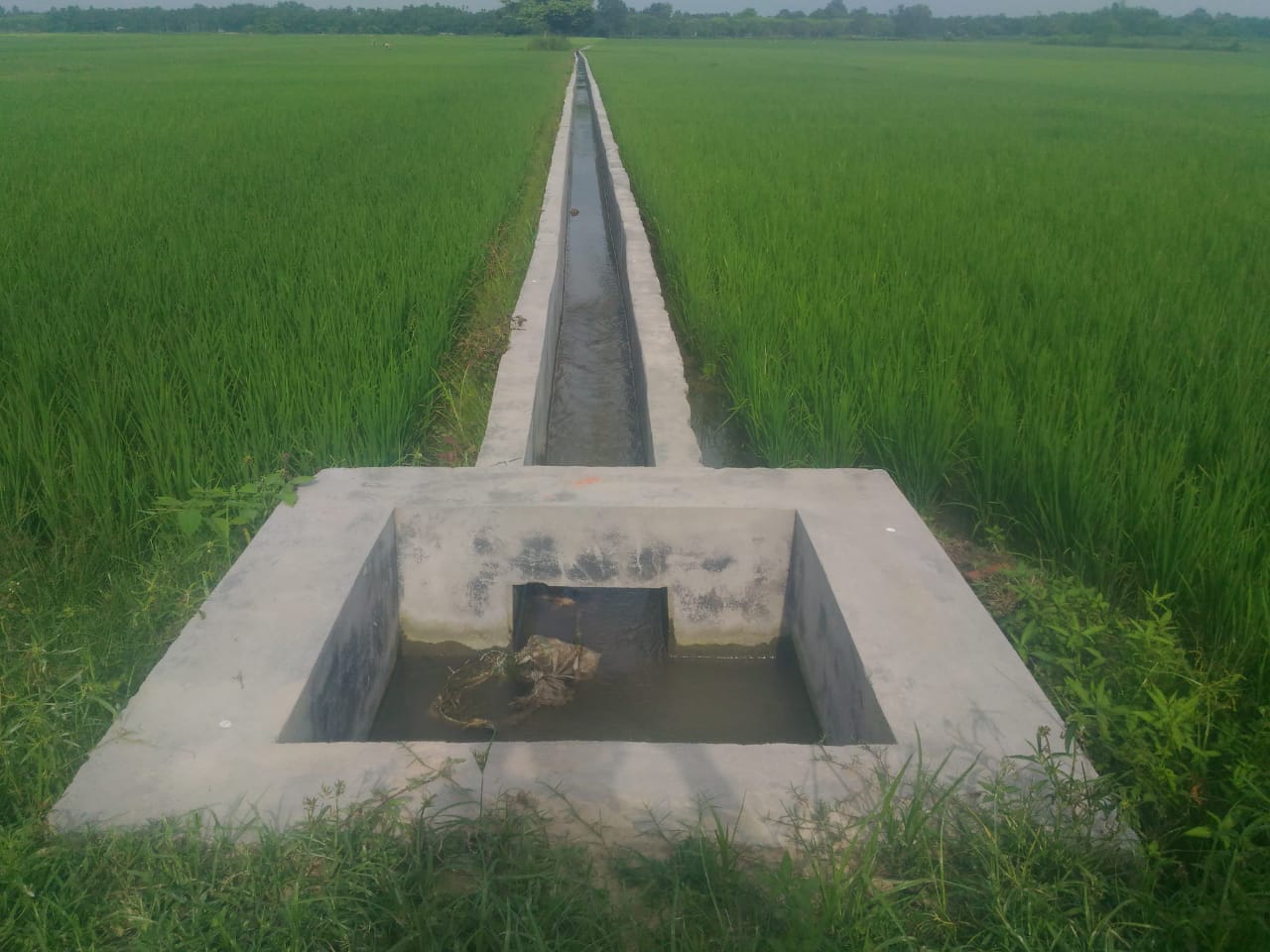 ASSAM
5th PIRC Meeting  (Mt. Abu, 30th May 2019):  Progress Review Presentations
Key Reasons For Progress Delays
ASSAM
5th PIRC Meeting  (Mt. Abu, 30th May 2019):  Progress Review Presentations
Extra Slides
Dhansiri Irrigation Project (Major), in Udalguri District (BTAD), Assam was initiated in the year 1975 across the river Dhansiri at Bhairabkunda near Tri-Junction of Assam, Arunachal and Bhutan. 
Targeted  Potential                                           AIA  =  77230 Ha. 
                                                                               CCA  =  38615 Ha. 
Intensity of Irrigation                                               =  200%
Up to date Potential Created                                  =  55258 Ha.
Potential Utilized                                                      =  21800 Ha.
Balance Potential to be Created                            =  21972 Ha.
ASSAM
5th PIRC Meeting  (Mt. Abu, 30th May 2019):  Progress Review Presentations
Extra Slides
ASSAM
Thank You
5th PIRC Meeting  (Mt. Abu, 30th May 2019):  Progress Review Presentations
Bihar
Physical Progress
BIHAR
5th PIRC Meeting  (Mt. Abu, 30th May 2019):  Progress Review Presentations
CCA Progress
( Area in Th. Ha.)
BIHAR
5th PIRC Meeting  (Mt. Abu, 30th May 2019):  Progress Review Presentations
WUA Progress
(WUA’s in No’s)
BIHAR
5th PIRC Meeting  (Mt. Abu, 30th May 2019):  Progress Review Presentations
CA Release Progress
(CA in Rs. Crores)
BIHAR
5th PIRC Meeting  (Mt. Abu, 30th May 2019):  Progress Review Presentations
Total Expenditure Progress
(TE in Rs. Crores)
BIHAR
5th PIRC Meeting  (Mt. Abu, 30th May 2019):  Progress Review Presentations
Broad Review
(CCA in Th. ha.)
* i.e. CCA developed under CADWM (up to 31-03-2016) and before CADWM inclusion.
BIHAR
Schematic Diagram for Durgawati Reservoir Project
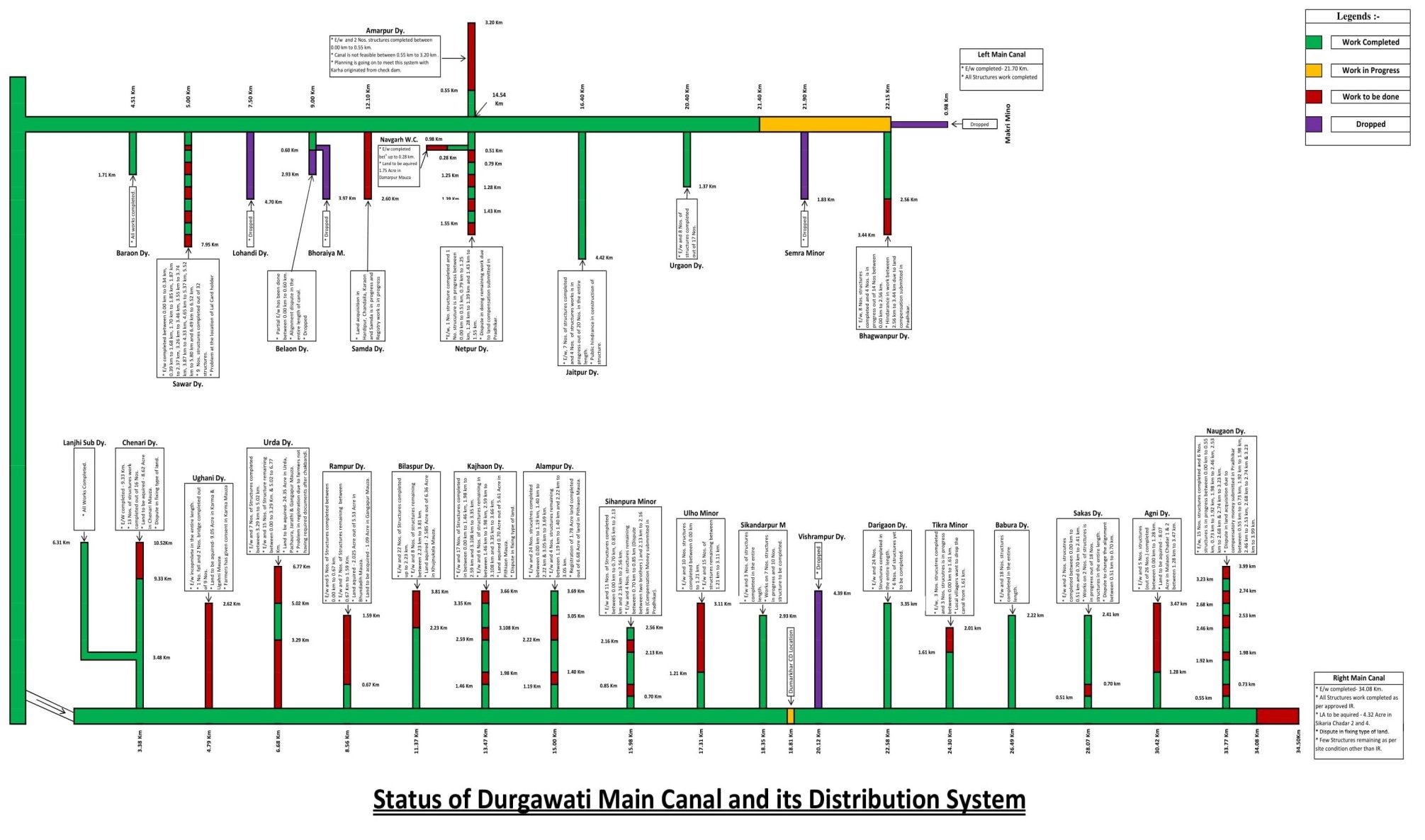 Photographs for Field  Channels and Infrastructure for Micro Irrigation.
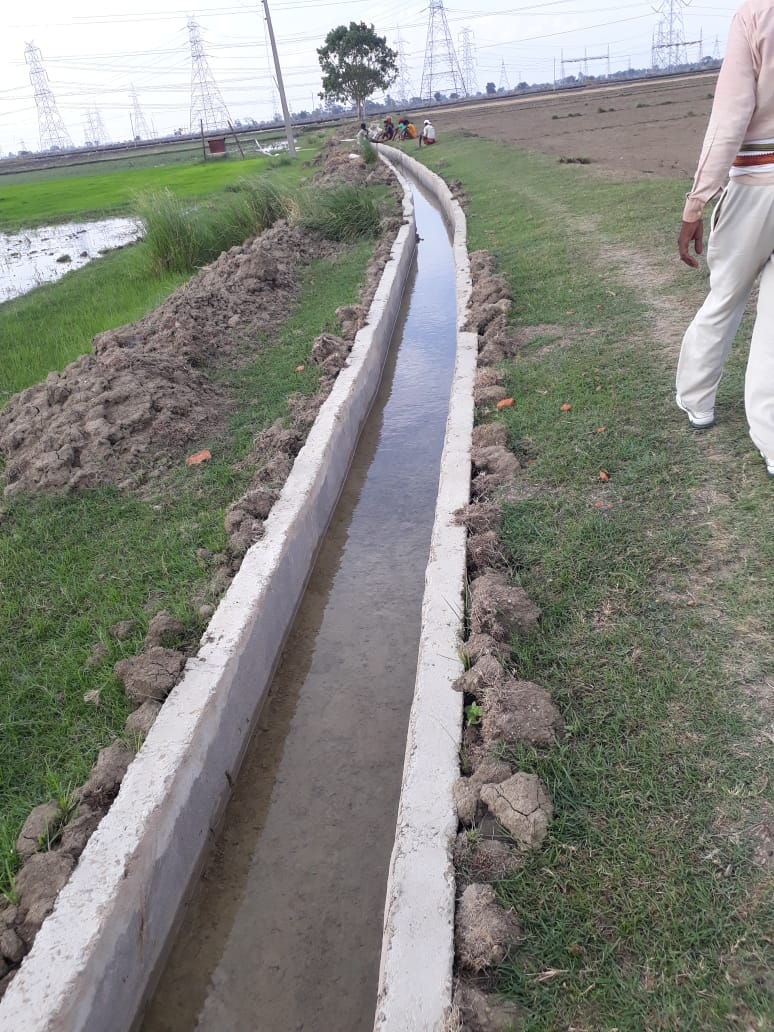 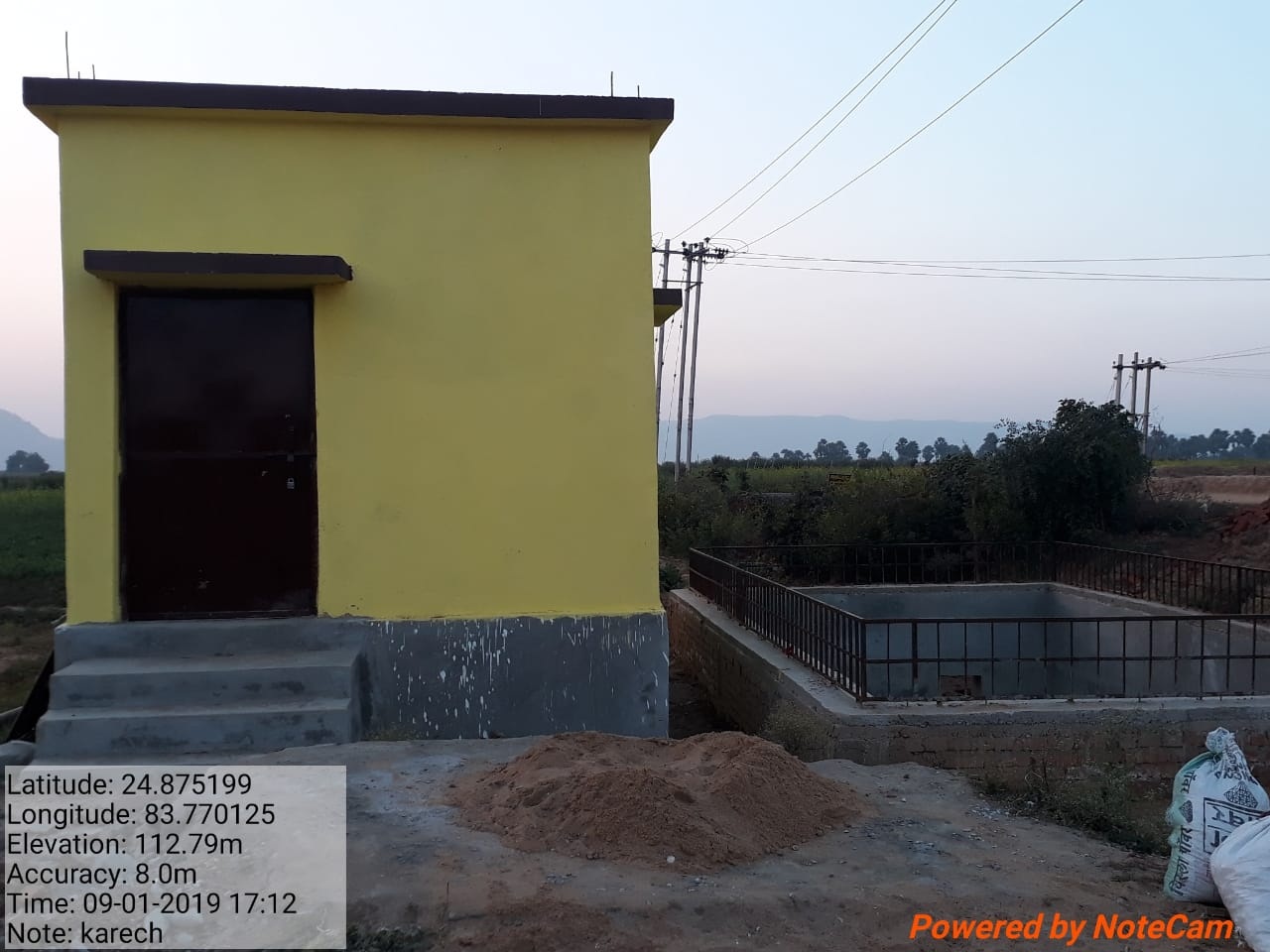 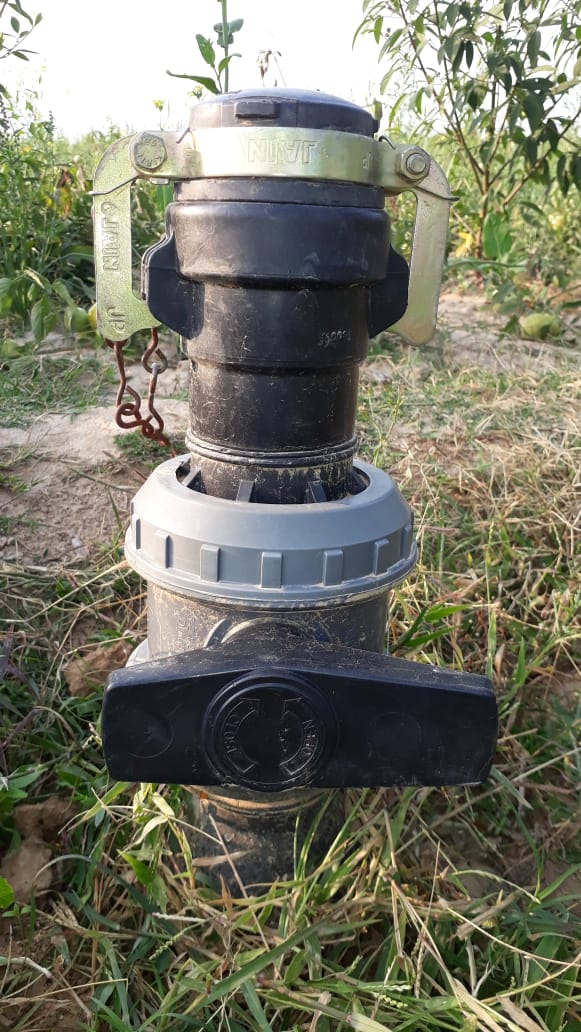 BIHAR
5th PIRC Meeting  (Mt. Abu, 30th May 2019):  Progress Review Presentations
Key Reasons For Progress Delays
BIHAR
5th PIRC Meeting  (Mt. Abu, 30th May 2019):  Progress Review Presentations
Extra Slides
{ Project-specific information and Issues}
The construction of Lined field channels in about 3500 Ha. area of CCA  is    under progress.
 Estimates of Lined field channels for 1000 Ha. is ready and is being sanctioned. Work on these will be started in June’2019.
 The construction of Infrastructure development work for Micro irrigation in 200 Ha. is in Progress. 
 Another 1000 Ha. Area of CCA has been identified to be covered under Micro Irrigation.
BIHAR
5th PIRC Meeting  (Mt. Abu, 30th May 2019):  Progress Review Presentations
THANKS………
BIHAR
5th PIRC Meeting  (Mt. Abu, 30th May 2019):  Progress Review Presentations
Chhattisgarh
Physical Progress
CHHATTISGARH
5th PIRC Meeting  (Mt. Abu, 30th May 2019):  Progress Review Presentations
CCA Progress
( Area in Th. Ha.)
CHHATTISGARH
5th PIRC Meeting  (Mt. Abu, 30th May 2019):  Progress Review Presentations
WUA Progress
(WUA’s in No’s)
CHHATTISGARH
5th PIRC Meeting  (Mt. Abu, 30th May 2019):  Progress Review Presentations
CA Release Progress
(CA in Rs. Crores)
CHHATTISGARH
5th PIRC Meeting  (Mt. Abu, 30th May 2019):  Progress Review Presentations
Total Expenditure Progress
(TE in Rs. Crores)
CHHATTISGARH
5th PIRC Meeting  (Mt. Abu, 30th May 2019):  Progress Review Presentations
Broad Review
(CCA in Th. ha.)
* i.e. CCA developed under CADWM (up to 31-03-2016) and before CADWM inclusion.
CHHATTISGARH
5th PIRC Meeting  (Mt. Abu, 30th May 2019):  Progress Review Presentations
Key Reasons For Progress Delays
CHHATTISGARH
5th PIRC Meeting  (Mt. Abu, 30th May 2019):  Progress Review Presentations
Extra Slides
Tender called for CADWM works of Kelo, Kharung and Maniyari Projects have been cancelled because of very much high rates quoted by tenderers. After expiry of Model code of Conduct for Loksabha Election, retendering process will be started.
CHHATTISGARH
5th PIRC Meeting  (Mt. Abu, 30th May 2019):  Progress Review Presentations
Goa
Physical Progress
GOA
5th PIRC Meeting  (Mt. Abu, 30th May 2019):  Progress Review Presentations
CCA Progress
( Area in Th. Ha.)
GOA
5th PIRC Meeting  (Mt. Abu, 30th May 2019):  Progress Review Presentations
WUA Progress
(WUA’s in No’s)
GOA
5th PIRC Meeting  (Mt. Abu, 30th May 2019):  Progress Review Presentations
CA Release Progress
(CA in Rs. Crores)
GOA
5th PIRC Meeting  (Mt. Abu, 30th May 2019):  Progress Review Presentations
Total Expenditure Progress
(TE in Rs. Crores)
GOA
5th PIRC Meeting  (Mt. Abu, 30th May 2019):  Progress Review Presentations
Broad Review
(CCA in Th. ha.)
* i.e. CCA developed under CADWM (up to 31-03-2016) and before CADWM inclusion.
GOA
5th PIRC Meeting  (Mt. Abu, 30th May 2019):  Progress Review Presentations
Glimpses Of Project Progress
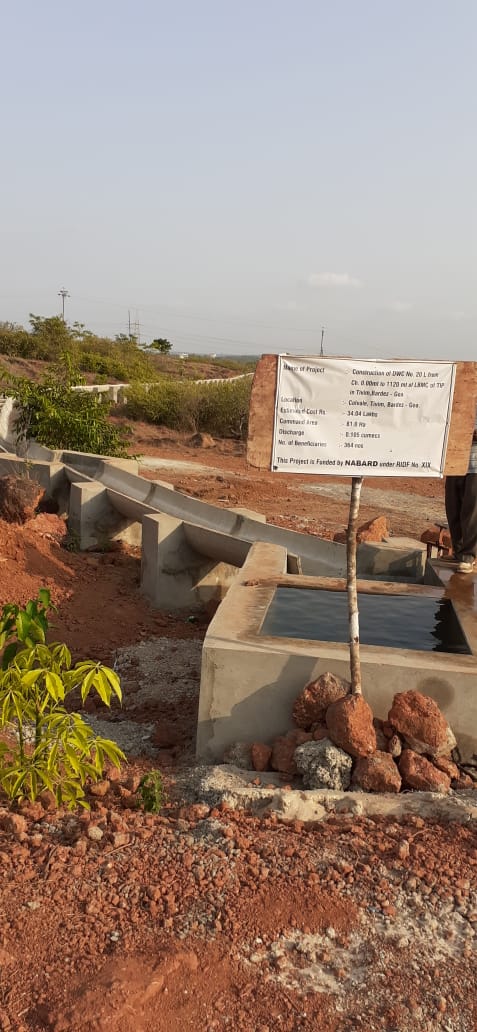 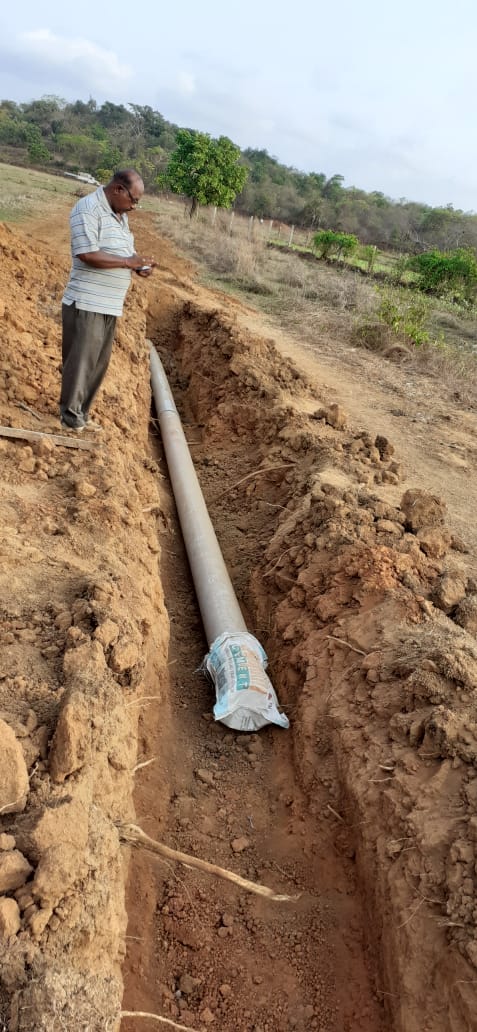 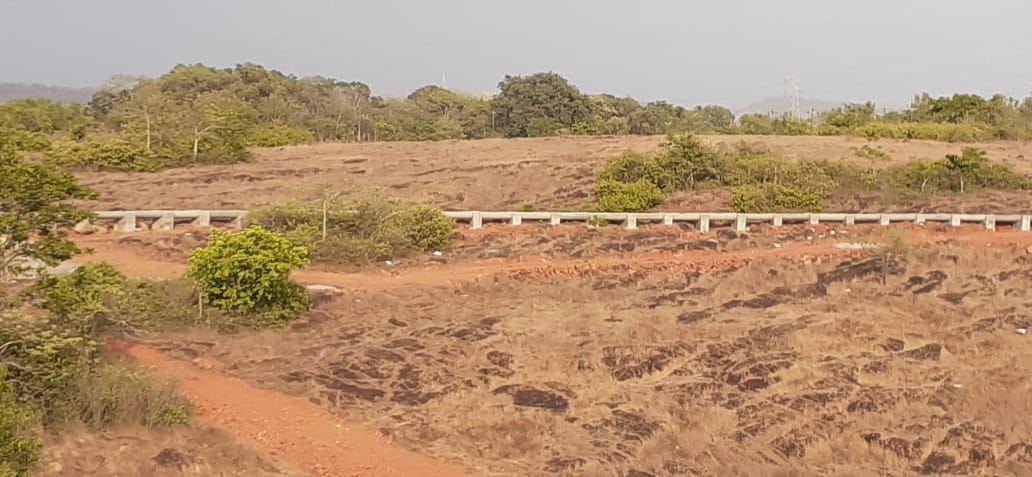 {.....Project Photographs (4/5) may be provided}
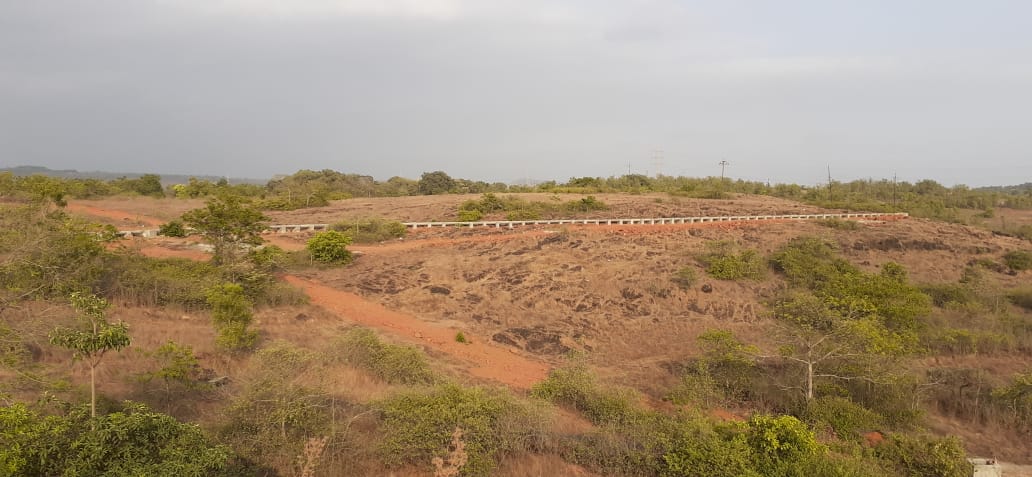 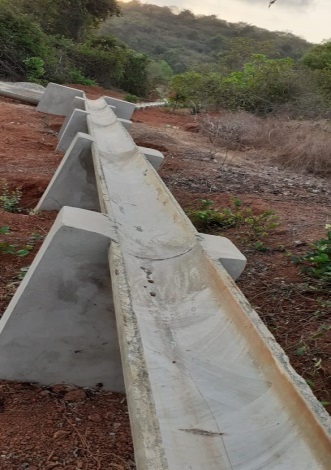 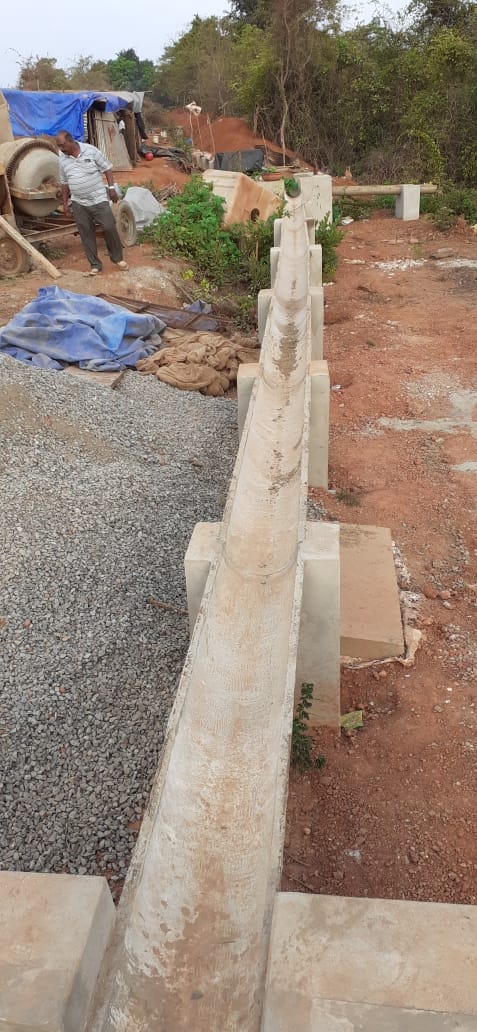 Laying of Half round RCC pipe work in progress for on-going Tillari CAD works in Bardez Taluka GOA
5th PIRC Meeting  (Mt. Abu, 30th May 2019):  Progress Review Presentations
Key Reasons For Progress Delays
GOA
5th PIRC Meeting  (Mt. Abu, 30th May 2019):  Progress Review Presentations
Gujarat
Physical Progress
GUJARAT
5th PIRC Meeting  (Mt. Abu, 30th May 2019):  Progress Review Presentations
CCA Progress
( Area in Th. Ha.)
GUJARAT
5th PIRC Meeting  (Mt. Abu, 30th May 2019):  Progress Review Presentations
WUA Progress
(WUA’s in No’s)
GUJARAT
5th PIRC Meeting  (Mt. Abu, 30th May 2019):  Progress Review Presentations
CA Release Progress
(CA in Rs. Crores)
GUJARAT
5th PIRC Meeting  (Mt. Abu, 30th May 2019):  Progress Review Presentations
Total Expenditure Progress
(TE in Rs. Crores)
GUJARAT
5th PIRC Meeting  (Mt. Abu, 30th May 2019):  Progress Review Presentations
Broad Review
(CCA in Th. ha.)
* i.e. CCA developed under CADWM (up to 31-03-2016) and before CADWM inclusion.
GUJARAT
Progress of Canal Network
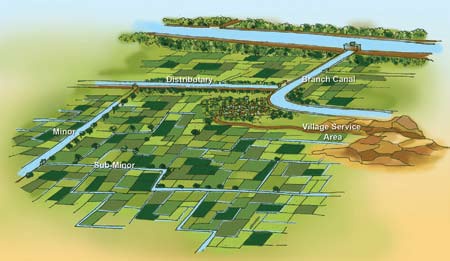 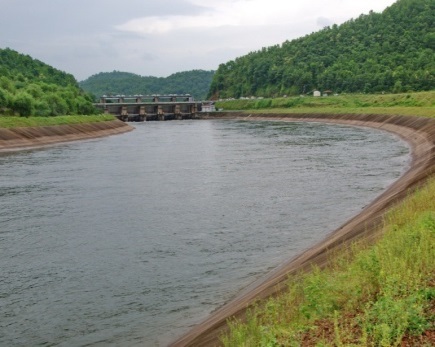 100%
96%
95%
88%
Open Gravity Channels
84%
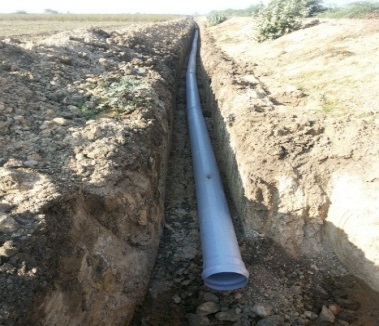 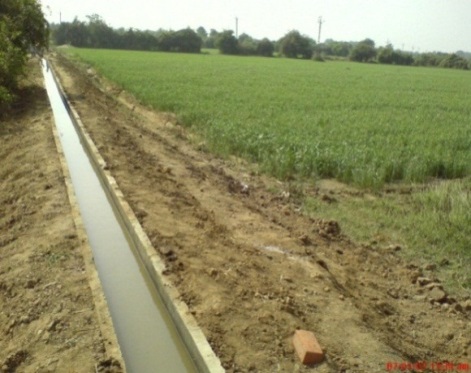 Culturable Command Area Developed up to March-2019 
15 lakh Ha.
79
Air Valve and Turnout
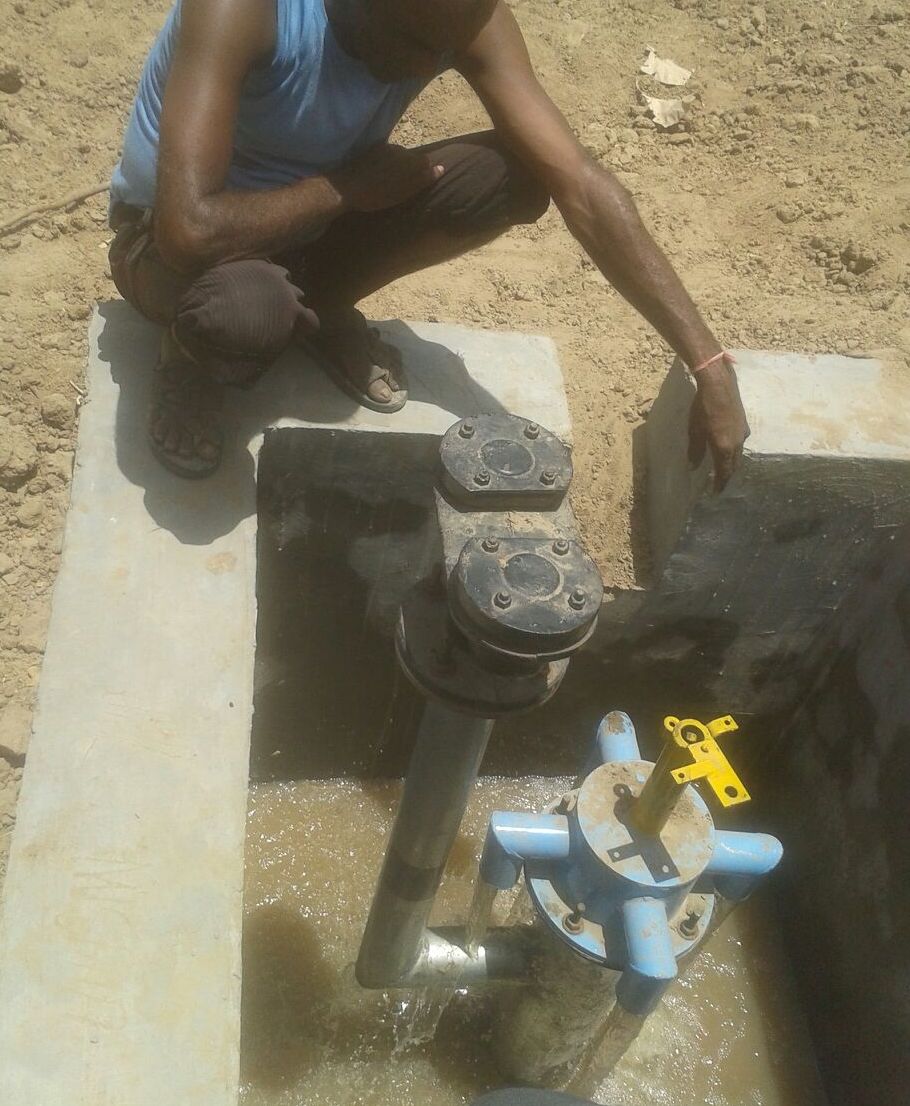 AIR VALVE
TURN OUT
SUB MINOR-         07-JSM
DISTRY -                JASHAVANTPURA MINOR (D.O.)
BRANCH-             AMARAPURA
VILLAGE-             JASHAVANTPURA, TALUKA- HARIJ
DISTRICT-            PATAN
5th PIRC Meeting  (Mt. Abu, 30th May 2019):  Progress Review Presentations
Key Reasons For Progress Delays
GUJARAT
5th PIRC Meeting  (Mt. Abu, 30th May 2019):  Progress Review Presentations
Extra Slides
- CCA developed upto subminor (UGPL) under Sardar Sarovar Project is 15 lakhs ha upto March-2019. - UGPL work in progress for the other areas of CCA
GUJARAT
5th PIRC Meeting  (Mt. Abu, 30th May 2019):  Progress Review Presentations
Jammu And Kashmir
Physical Progress
JAMMU AND KASHMIR
5th PIRC Meeting  (Mt. Abu, 30th May 2019):  Progress Review Presentations
CCA Progress
( Area in Th. Ha.)
JAMMU AND KASHMIR
5th PIRC Meeting  (Mt. Abu, 30th May 2019):  Progress Review Presentations
WUA Progress
(WUA’s in No’s)
JAMMU AND KASHMIR
5th PIRC Meeting  (Mt. Abu, 30th May 2019):  Progress Review Presentations
CA Release Progress
(CA in Rs. Crores)
Note:-  Central  assistance (CA) released at the fag end of financial year, 2018-19 not received by executing   agency yet.
JAMMU AND KASHMIR
5th PIRC Meeting  (Mt. Abu, 30th May 2019):  Progress Review Presentations
Total Expenditure Progress
(TE in Rs. Crores)
Note:- Central  assistance (CA) released at the fag end of financial year, 2018-19 not received by executing agency yet.
JAMMU AND KASHMIR
5th PIRC Meeting  (Mt. Abu, 30th May 2019):  Progress Review Presentations
Broad Review
(CCA in Th. ha.)
* i.e. CCA developed under CADWM (up to 31-03-2016) and before CADWM inclusion.
JAMMU AND KASHMIR
5th PIRC Meeting  (Mt. Abu, 30th May 2019):  Progress Review Presentations
Glimpses Of Project Progress
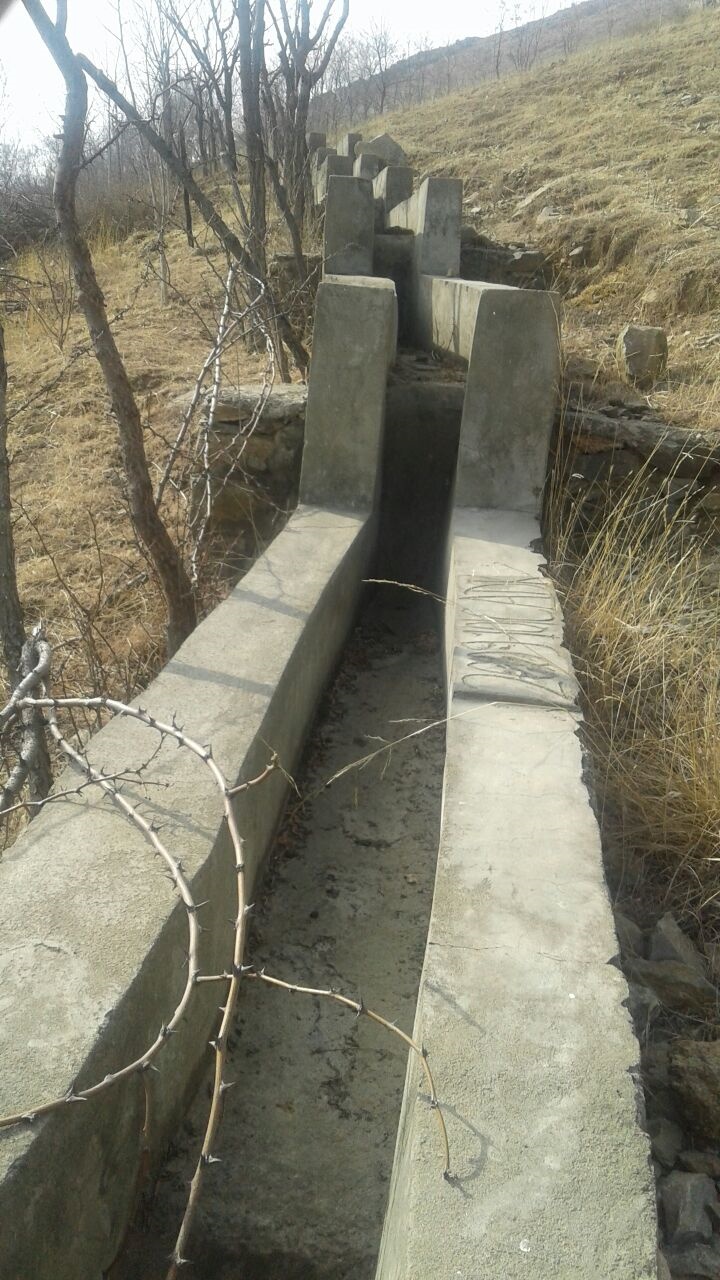 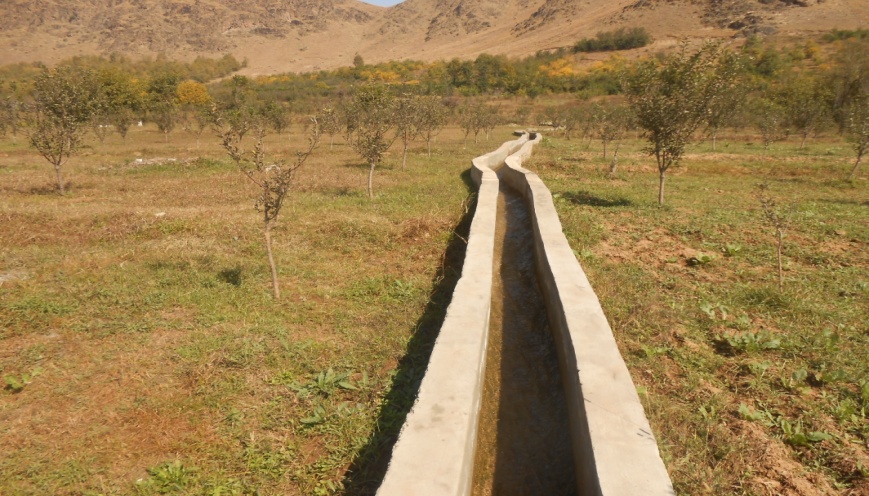 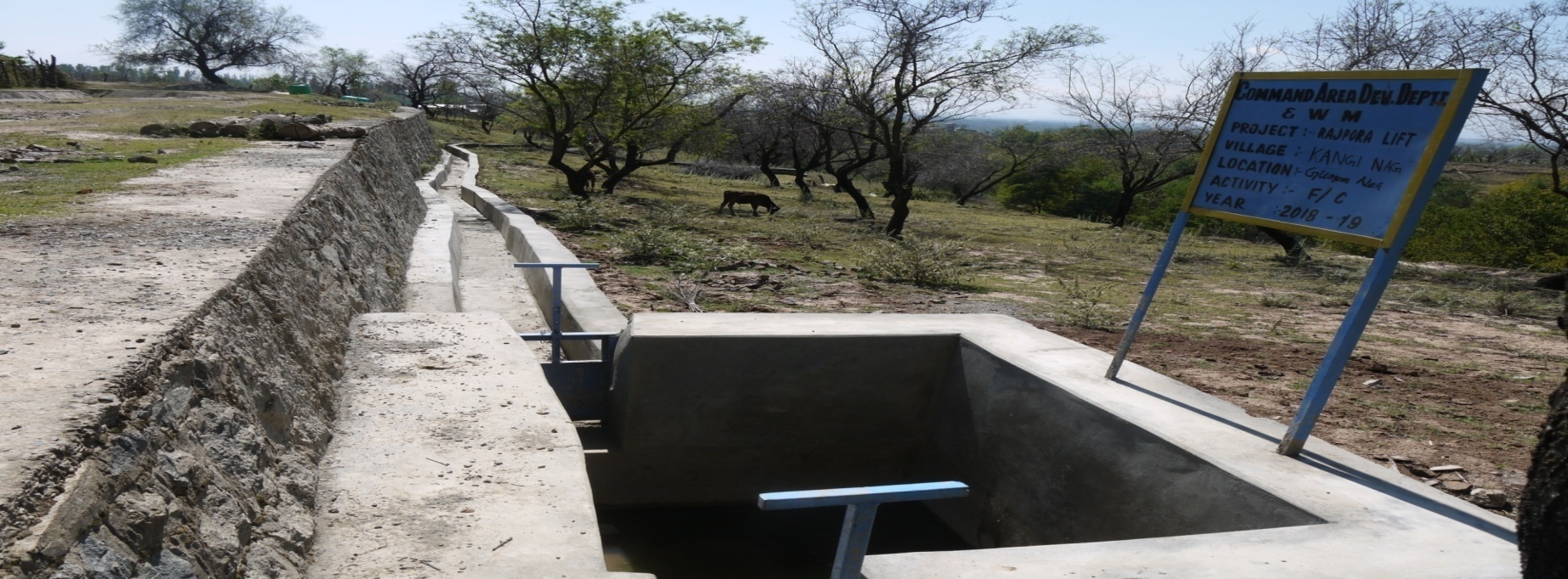 JAMMU AND KASHMIR
5th PIRC Meeting  (Mt. Abu, 30th May 2019):  Progress Review Presentations
Key Reasons For Progress Delays
JAMMU AND KASHMIR
5th PIRC Meeting  (Mt. Abu, 30th May 2019):  Progress Review Presentations
Extra Slides
{....Present Project-specific information and Issues}
JAMMU AND KASHMIR
5th PIRC Meeting  (Mt. Abu, 30th May 2019):  Progress Review Presentations
Jharkhand
Physical Progress
JHARKHAND
5th PIRC Meeting  (Mt. Abu, 30th May 2019):  Progress Review Presentations
CCA Progress
( Area in Th. Ha.)
JHARKHAND
5th PIRC Meeting  (Mt. Abu, 30th May 2019):  Progress Review Presentations
WUA Progress
(WUA’s in No’s)
JHARKHAND
5th PIRC Meeting  (Mt. Abu, 30th May 2019):  Progress Review Presentations
CA Release Progress
(CA in Rs. Crores)
JHARKHAND
5th PIRC Meeting  (Mt. Abu, 30th May 2019):  Progress Review Presentations
Total Expenditure Progress
(TE in Rs. Crores)
JHARKHAND
5th PIRC Meeting  (Mt. Abu, 30th May 2019):  Progress Review Presentations
Broad Review
(CCA in Th. ha.)
* i.e. CCA developed under CADWM (up to 31-03-2016) and before CADWM inclusion.
JHARKHAND
5th PIRC Meeting  (Mt. Abu, 30th May 2019):  Progress Review Presentations
Key Reasons For Progress Delays
JHARKHAND
5th PIRC Meeting  (Mt. Abu, 30th May 2019):  Progress Review Presentations
Extra Slides
Thirty two no's IR and DPR of CADWM work of CLMC  has been prepared by consultant M/S WAPCOS amounting to Rs 107.52 Cr. One no of UGPL work amounting to Rs 147.65 Lakh is in progress (OR-36 Ex K.M 80.78 of CLMC). Work of 2 no's CADWM work of OR-37 and OR -39 amounting to Rs 218.45 Lakh & Rs 988.92 Lakh respectively  (Total Rs 12.07 Cr) has been tendered, which will be decided by the first week of June19.
IR and DPR of CADWM work of GLMC amounting to Rs 62.15 Cr has been prepared by consultant M/S WAPCOS. Certain queries have been asked by CE, LGBO, Patna and Monitoring & Evaluation Directorate, CWC, Ranchi which has been complied.
Six no’s of IR & DPR of CADWM work of GLMC amounting to Rs 12.34 Cr has been prepared
JHARKHAND
5th PIRC Meeting  (Mt. Abu, 30th May 2019):  Progress Review Presentations
KARNATAKA
Physical Progress
Directorate of CADA – Water Resources Department – Govt. Of Karnataka
5th PIRC Meeting  (Mt. Abu, 30th May 2019):  Progress Review Presentations
CCA Progress
( Area in Th. Ha.)
Directorate of CADA – Water Resources Department – Govt. Of Karnataka
5th PIRC Meeting  (Mt. Abu, 30th May 2019):  Progress Review Presentations
WUA Progress
(WUA’s in No’s)
Directorate of CADA – Water Resources Department – Govt. Of Karnataka
5th PIRC Meeting  (Mt. Abu, 30th May 2019):  Progress Review Presentations
CA Release Progress
(CA in Rs. Crores)
Directorate of CADA – Water Resources Department – Govt. Of Karnataka
5th PIRC Meeting  (Mt. Abu, 30th May 2019):  Progress Review Presentations
Total Expenditure Progress
(TE in Rs. Crores)
Directorate of CADA – Water Resources Department – Govt. Of Karnataka
5th PIRC Meeting  (Mt. Abu, 30th May 2019):  Progress Review Presentations
Broad Review
(CCA in Th. ha.)
*i.e. CCA developed under CADWM (up to 31-03-2016) and before CADWM inclusion.
**Out of 29.227 Ha CCA, 1.526Ha of CCA is dropped from the scope of project
Directorate of CADA – Water Resources Department – Govt. Of Karnataka
5th PIRC Meeting  (Mt. Abu, 30th May 2019):  Progress Review Presentations
Glimpses Of Project Progress: Photographs of Bhima  Lift Irrigation Scheme
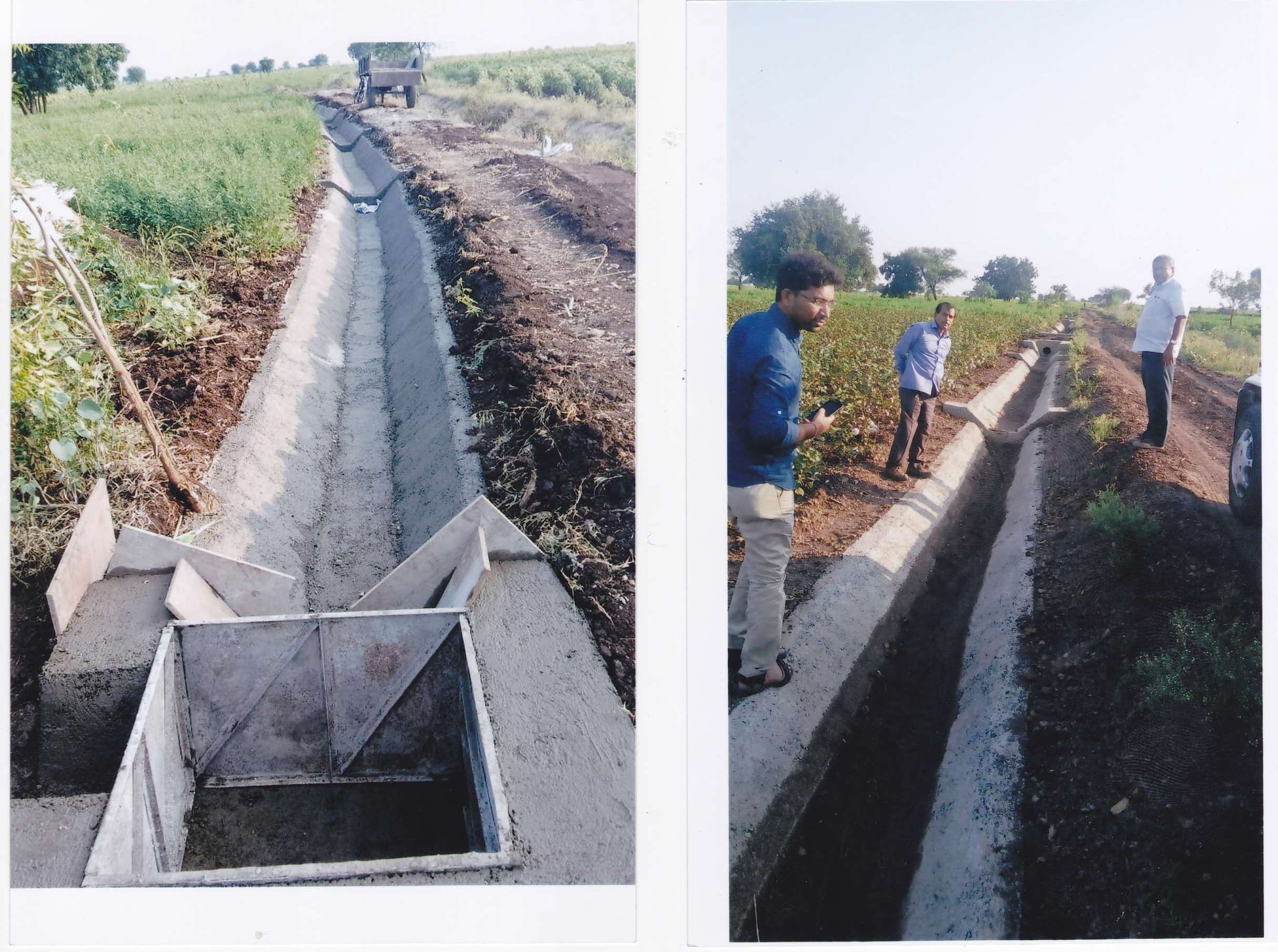 BLIS-Construction of FIC
BLIS-Construction of FIC
Directorate of CADA – Water Resources Department – Govt. Of Karnataka
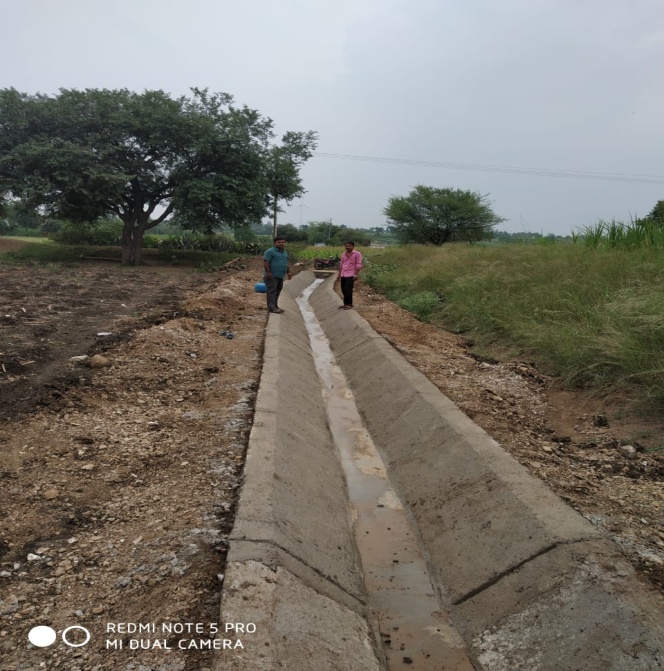 Construction of FIC under Bagojikoppa Main Canal
5th PIRC Meeting  (Mt. Abu, 30th May 2019):  Progress Review Presentations
Glimpses Of Project Progress: Photographs of Sri Rameshwara LIS
Jackwell cum pump house of Sri Rameshwara LIS at Aralimatti Village, Gokak Taluk
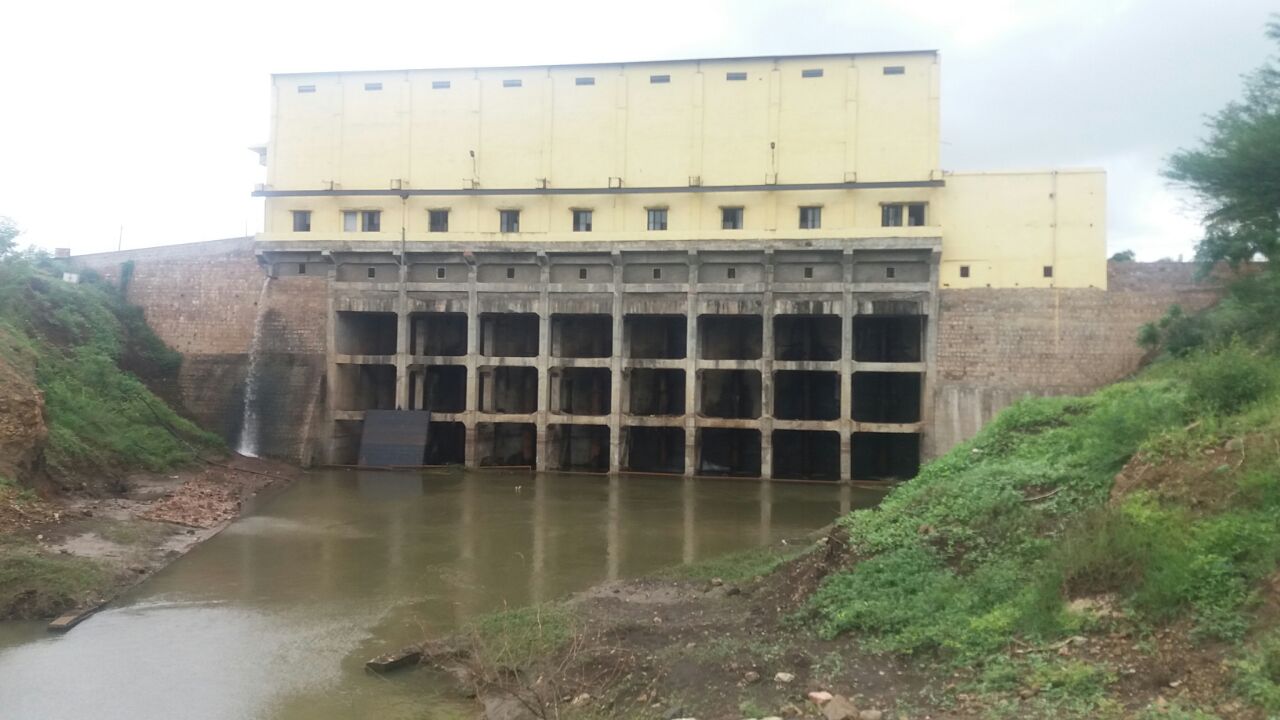 Directorate of CADA – Water Resources Department – Govt. Of Karnataka
5th PIRC Meeting  (Mt. Abu, 30th May 2019):  Progress Review Presentations
Key Reasons For Progress Delays
KARNATAKA
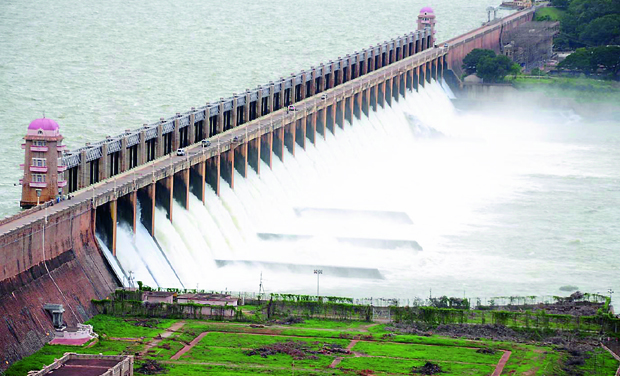 THANK YOU
ASSAM
5th PIRC Meeting  (Mt. Abu, 30th May 2019):  Progress Review Presentations
Kerala
Physical Progress
KERALA
5th PIRC Meeting  (Mt. Abu, 30th May 2019):  Progress Review Presentations
CCA Progress
( Area in Th. Ha.)
KERALA
5th PIRC Meeting  (Mt. Abu, 30th May 2019):  Progress Review Presentations
WUA Progress
(WUA’s in No’s)
KERALA
5th PIRC Meeting  (Mt. Abu, 30th May 2019):  Progress Review Presentations
CA Release Progress
(CA in Rs. Crores)
KERALA
5th PIRC Meeting  (Mt. Abu, 30th May 2019):  Progress Review Presentations
Total Expenditure Progress
(TE in Rs. Crores)
KERALA
5th PIRC Meeting  (Mt. Abu, 30th May 2019):  Progress Review Presentations
Broad Review
(CCA in Th. ha.)
* i.e. CCA developed under CADWM (up to 31-03-2016) and before CADWM inclusion.
KERALA
Glimpses Of Project Progress
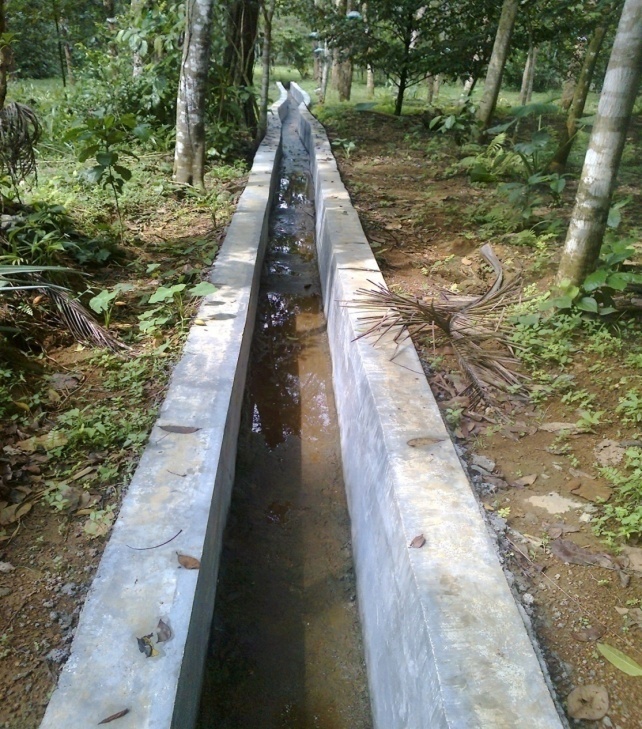 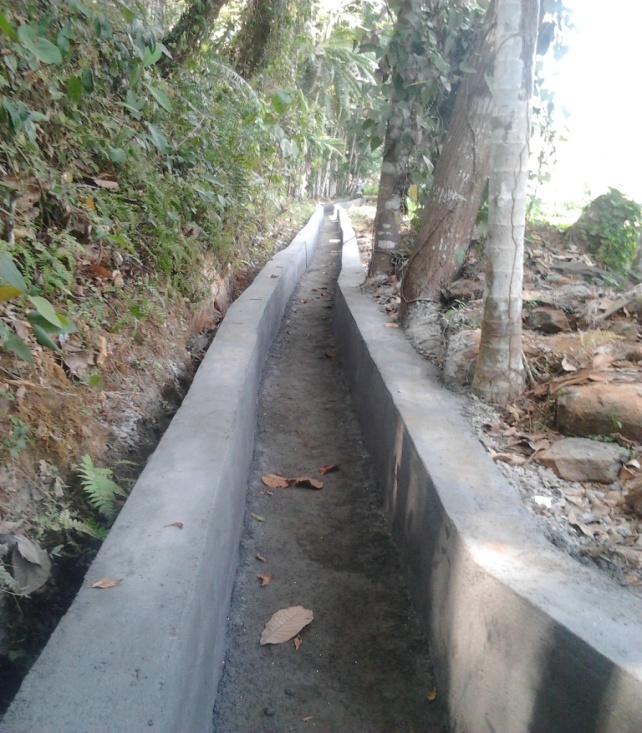 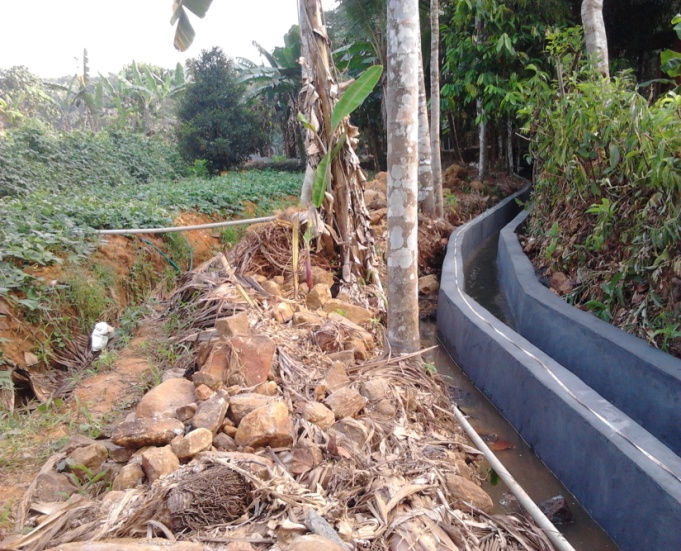 5th PIRC Meeting  (Mt. Abu, 30th May 2019):  Progress Review Presentations
Key Reasons For Progress Delays
KERALA
5th PIRC Meeting  (Mt. Abu, 30th May 2019):  Progress Review Presentations
Key Reasons For Progress Delays
KERALA
5th PIRC Meeting  (Mt. Abu, 30th May 2019):  Progress Review Presentations
MADHYA PRADESH
Physical Progress
MADHYA PRADESH
5th PIRC Meeting  (Mt. Abu, 30th May 2019):  Progress Review Presentations
CCA Progress
( Area in Th. Ha.)
MADHYA PRADESH
5th PIRC Meeting  (Mt. Abu, 30th May 2019):  Progress Review Presentations
CCA Progress-Contd..
( Area in Th. Ha.)
MADHYA PRADESH
5th PIRC Meeting  (Mt. Abu, 30th May 2019):  Progress Review Presentations
WUA Progress
(WUA’s in No’s)
MADHYA PRADESH
5th PIRC Meeting  (Mt. Abu, 30th May 2019):  Progress Review Presentations
WUA Progress-Contd..
(WUA’s in No’s)
MADHYA PRADESH
5th PIRC Meeting  (Mt. Abu, 30th May 2019):  Progress Review Presentations
CA Release Progress
(CA in Rs. Crores)
MADHYA PRADESH
5th PIRC Meeting  (Mt. Abu, 30th May 2019):  Progress Review Presentations
CA Release Progress-Contd…
(CA in Rs. Crores)
MADHYA PRADESH
5th PIRC Meeting  (Mt. Abu, 30th May 2019):  Progress Review Presentations
Total Expenditure Progress
(TE in Rs. Crores)
MADHYA PRADESH
5th PIRC Meeting  (Mt. Abu, 30th May 2019):  Progress Review Presentations
Total Expenditure Progress-Contd..
(TE in Rs. Crores)
MADHYA PRADESH
5th PIRC Meeting  (Mt. Abu, 30th May 2019):  Progress Review Presentations
Broad Review
(CCA in Th. ha.)
* i.e. CCA developed under CADWM (up to 31-03-2016) and before CADWM inclusion.
MADHYA PRADESH
5th PIRC Meeting  (Mt. Abu, 30th May 2019):  Progress Review Presentations
Broad Review-Contd
(CCA in Th. ha.)
* i.e. CCA developed under CADWM (up to 31-03-2016) and before CADWM inclusion.
MADHYA PRADESH
5th PIRC Meeting  (Mt. Abu, 30th May 2019):  Progress Review Presentations
Glimpses Of Project Progress
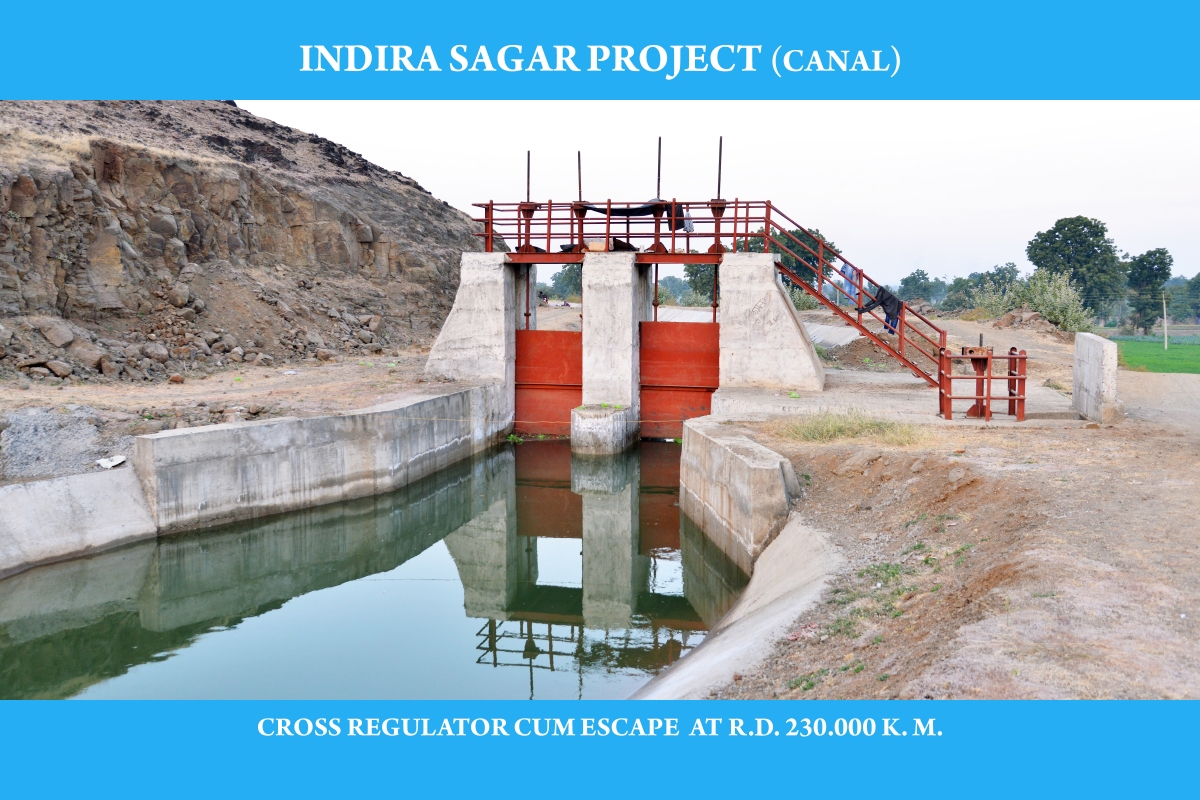 MADHYA PRADESH
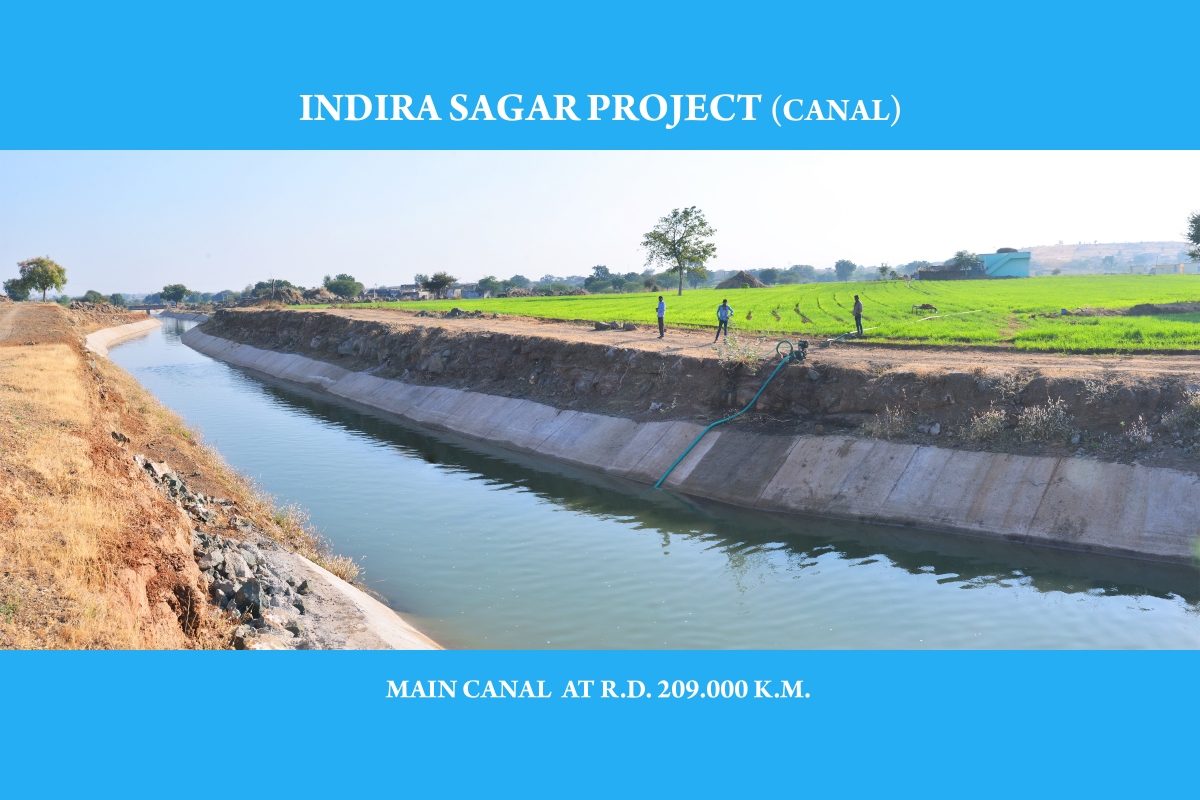 5th PIRC Meeting  (Mt. Abu, 30th May 2019):  Progress Review Presentations
Key Reasons For Progress Delays
MADHYA PRADESH
5th PIRC Meeting  (Mt. Abu, 30th May 2019):  Progress Review Presentations
MAHARASHTRA
Physical Progress
MAHARASHTRA
5th PIRC Meeting  (Mt. Abu, 30th May 2019):  Progress Review Presentations
CCA Progress
( Area in Th. Ha.)
MAHARASHTRA
5th PIRC Meeting  (Mt. Abu, 30th May 2019):  Progress Review Presentations
CCA Progress-Contd..
( Area in Th. Ha.)
MAHARASHTRA
5th PIRC Meeting  (Mt. Abu, 30th May 2019):  Progress Review Presentations
WUA Progress
WUA Progress
(WUA’s in No’s)
MAHARASHTRA
5th PIRC Meeting  (Mt. Abu, 30th May 2019):  Progress Review Presentations
WUA Progress-Contd..
(WUA’s in No’s)
MAHARASHTRA
5th PIRC Meeting  (Mt. Abu, 30th May 2019):  Progress Review Presentations
CA Release Progress
(CA in Rs. Crores)
MAHARASHTRA
5th PIRC Meeting  (Mt. Abu, 30th May 2019):  Progress Review Presentations
CA Release Progress-Contd..
(CA in Rs. Crores)
MAHARASHTRA
5th PIRC Meeting  (Mt. Abu, 30th May 2019):  Progress Review Presentations
Total Expenditure Progress
(TE in Rs. Crores)
MAHARASHTRA
5th PIRC Meeting  (Mt. Abu, 30th May 2019):  Progress Review Presentations
Total Expenditure Progress-Contd..
(TE in Rs. Crores)
MAHARASHTRA
5th PIRC Meeting  (Mt. Abu, 30th May 2019):  Progress Review Presentations
Broad Review
(CCA in Th. ha.)
* i.e. CCA developed under CADWM (up to 31-03-2016) and before CADWM inclusion.
MAHARASHTRA
5th PIRC Meeting  (Mt. Abu, 30th May 2019):  Progress Review Presentations
Broad Review-Contd..
(CCA in Th. ha.)
* i.e. CCA developed under CADWM (up to 31-03-2016) and before CADWM inclusion.
MAHARASHTRA
5th PIRC Meeting  (Mt. Abu, 30th May 2019):  Progress Review Presentations
Key Reasons For Progress Delays
MAHARASHTRA
5th PIRC Meeting  (Mt. Abu, 30th May 2019):  Progress Review Presentations
Extra Slides
MAHARASHTRA
5th PIRC Meeting  (Mt. Abu, 30th May 2019):  Progress Review Presentations
Extra Slides
MAHARASHTRA
5th PIRC Meeting  (Mt. Abu, 30th May 2019):  Progress Review Presentations
Extra Slides
Financial Progress (Cr.)
                     Upto  03/2018                                        	-- Rs. 42.62 Cr.
                     04/2018 to 03/2019                              -- Rs. 113.79 Cr.
          	     Total                                                       --  Rs. 156.41 Cr.

 Status of Water User Associations
	a) Total WUA’s 			--  1687 Nos. (7,71,413 Ha.)
        b) Registered upto 03/2019                     --  841 Nos. ( 3,32,001 Ha.) 
                c) Area handed over to WUA’s	--  173 Nos. (61,380 Ha.)
MAHARASHTRA
5th PIRC Meeting  (Mt. Abu, 30th May 2019):  Progress Review Presentations
Manipur
Physical Progress
MANIPUR
5th PIRC Meeting  (Mt. Abu, 30th May 2019):  Progress Review Presentations
CCA Progress
( Area in Th. Ha.)
MANIPUR
5th PIRC Meeting  (Mt. Abu, 30th May 2019):  Progress Review Presentations
WUA Progress
(WUA’s in No’s)
MANIPUR
5th PIRC Meeting  (Mt. Abu, 30th May 2019):  Progress Review Presentations
CA Release Progress
(CA in Rs. Crores)
MANIPUR
5th PIRC Meeting  (Mt. Abu, 30th May 2019):  Progress Review Presentations
Total Expenditure Progress
(TE in Rs. Crores)
MANIPUR
5th PIRC Meeting  (Mt. Abu, 30th May 2019):  Progress Review Presentations
Broad Review
(CCA in Th. ha.)
* i.e. CCA developed under CADWM (up to 31-03-2016) and before CADWM inclusion.
MANIPUR
5th PIRC Meeting  (Mt. Abu, 30th May 2019):  Progress Review Presentations
Glimpses Of Project Progress
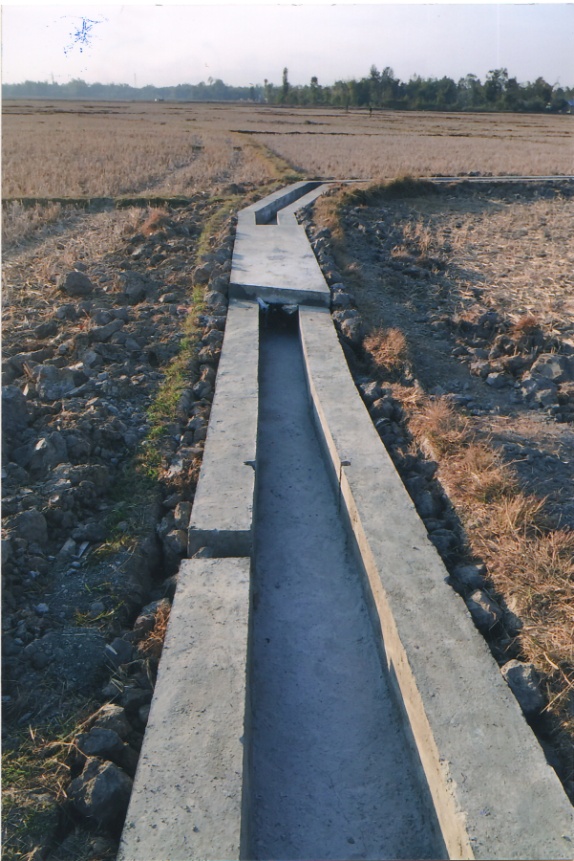 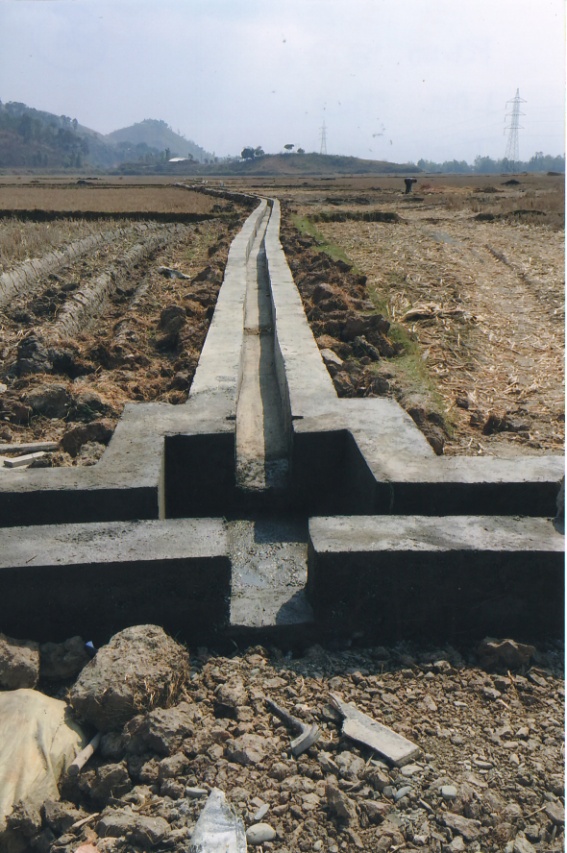 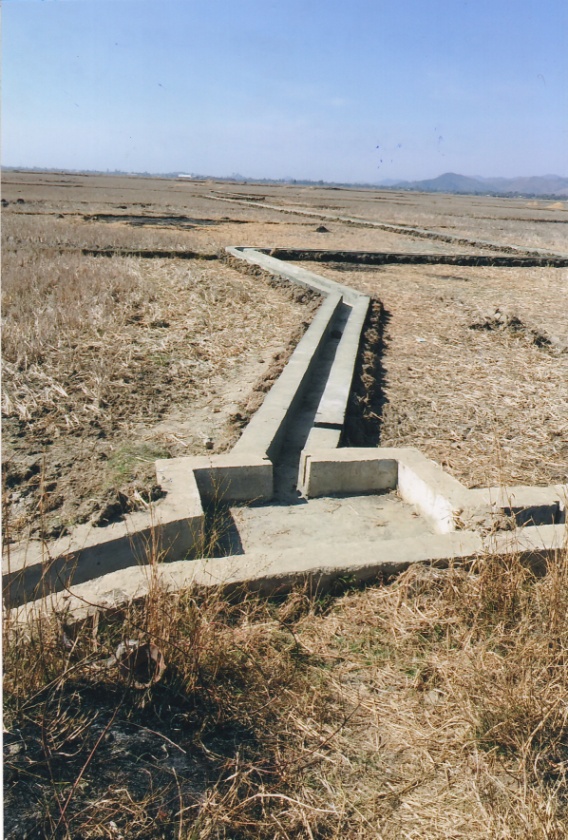 TMP (Ph-III) LSMC
RD No.18.83
Thokchom Loukon,
TMP (Ph-III) LSMC
RD No.19.754
Chakabi Loukon, 
Uyun Khunou
TMP (Ph-III) LSMC
RD No.24.469
Khangabok Loukon,
MANIPUR
5th PIRC Meeting  (Mt. Abu, 30th May 2019):  Progress Review Presentations
Glimpses Of Project Progress
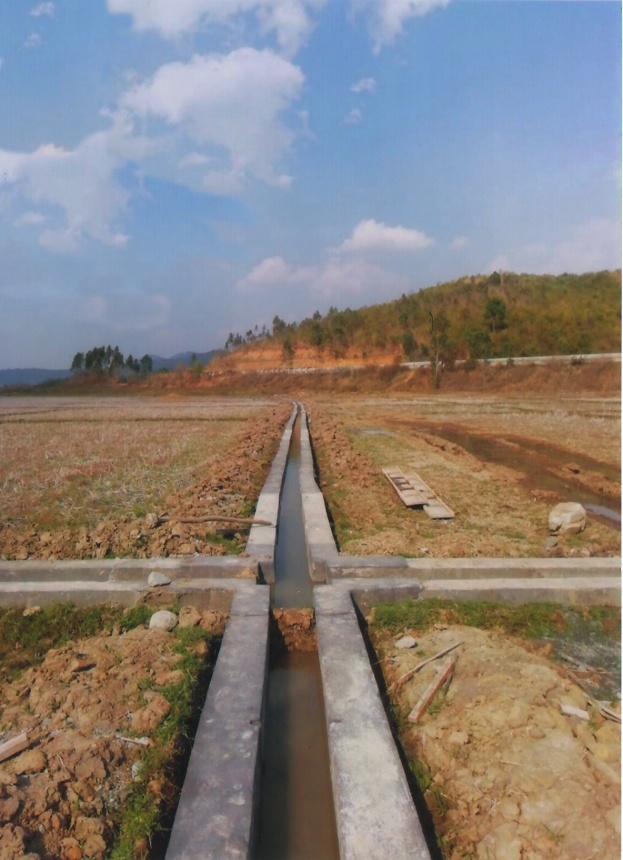 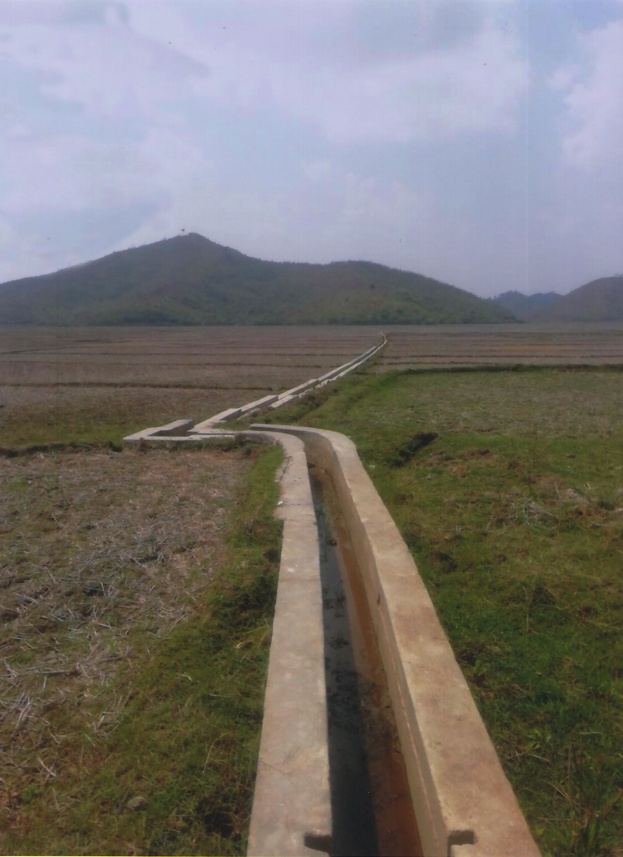 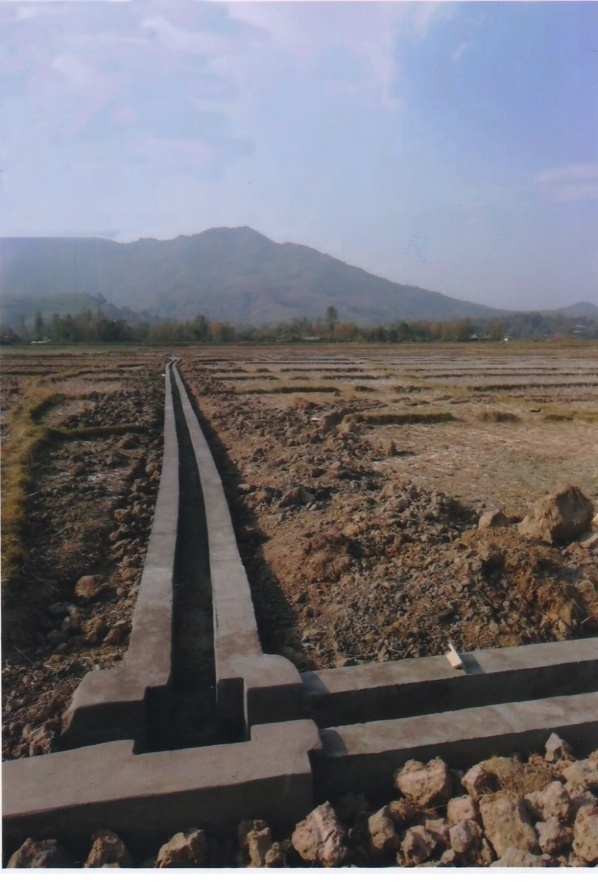 TMP (Ph-III) RSMC
Arangkot
TMP (Ph-III) RSMC
Changamdabi
TMP (Ph-III) RSMC
Andro Khunjao-1
MANIPUR
5th PIRC Meeting  (Mt. Abu, 30th May 2019):  Progress Review Presentations
Key Reasons For Progress Delays
MANIPUR
5th PIRC Meeting  (Mt. Abu, 30th May 2019):  Progress Review Presentations
ODISHA
Physical Progress
ODISHA
5th PIRC Meeting  (Mt. Abu, 30th May 2019):  Progress Review Presentations
CCA Progress
( Area in Th. Ha.)
ODISHA
5th PIRC Meeting  (Mt. Abu, 30th May 2019):  Progress Review Presentations
WUA Progress
(WUA’s in No’s)
ODISHA
5th PIRC Meeting  (Mt. Abu, 30th May 2019):  Progress Review Presentations
CA Release Progress
(CA in Rs. Crores)
ODISHA
5th PIRC Meeting  (Mt. Abu, 30th May 2019):  Progress Review Presentations
Total Expenditure Progress
(TE in Rs. Crores)
ODISHA
5th PIRC Meeting  (Mt. Abu, 30th May 2019):  Progress Review Presentations
Broad Review
(CCA in Th. ha.)
* i.e. CCA developed under CADWM (up to 31-03-2016) and before CADWM inclusion.
ODISHA
5th PIRC Meeting  (Mt. Abu, 30th May 2019):  Progress Review Presentations
Key Reasons For Progress Delays
ODISHA
5th PIRC Meeting  (Mt. Abu, 30th May 2019):  Progress Review Presentations
Rajasthan
Physical Progress
RAJASTHAN
5th PIRC Meeting  (Mt. Abu, 30th May 2019):  Progress Review Presentations
CCA Progress
( Area in Th. Ha.)
RAJASTHAN
5th PIRC Meeting  (Mt. Abu, 30th May 2019):  Progress Review Presentations
WUA Progress
(WUA’s in No’s)
RAJASTHAN
5th PIRC Meeting  (Mt. Abu, 30th May 2019):  Progress Review Presentations
CA Release Progress
(CA in Rs. Crores)
RAJASTHAN
5th PIRC Meeting  (Mt. Abu, 30th May 2019):  Progress Review Presentations
Total Expenditure Progress
(TE in Rs. Crores)
RAJASTHAN
5th PIRC Meeting  (Mt. Abu, 30th May 2019):  Progress Review Presentations
Broad Review
(CCA in Th. ha.)
* i.e. CCA developed under CADWM (up to 31-03-2016) and before CADWM inclusion.
RAJASTHAN
5th PIRC Meeting  (Mt. Abu, 30th May 2019):  Progress Review Presentations
Glimpses Of Project Progress
Water course at Chak No 73 NP of Gang Canal Project Phase-II
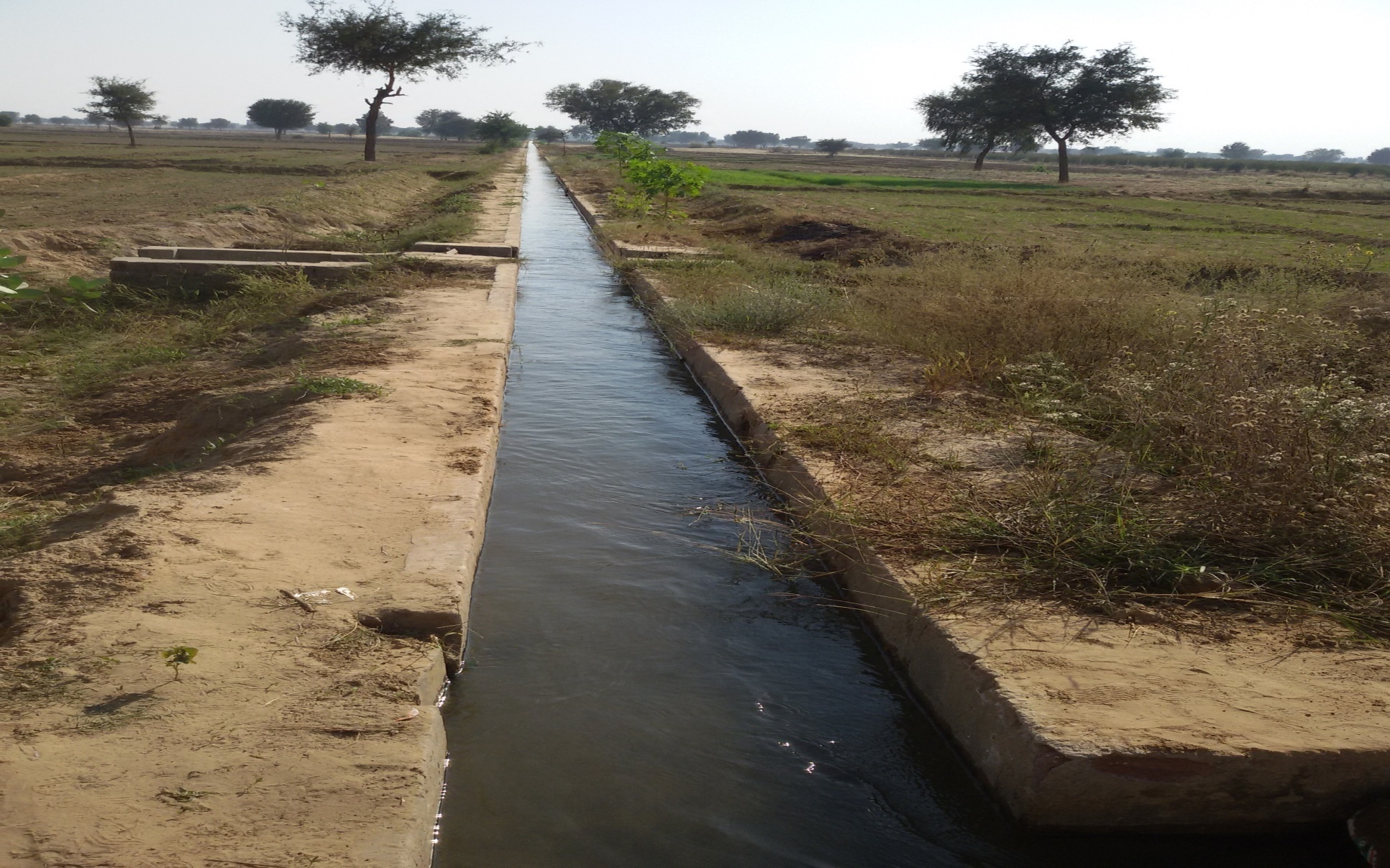 {.....Project Photographs (4/5) may be provided}
RAJASTHAN
5th PIRC Meeting  (Mt. Abu, 30th May 2019):  Progress Review Presentations
Glimpses Of Project Progress
Sprinkler system at Jaisala Distributary of Narmada Canal Project
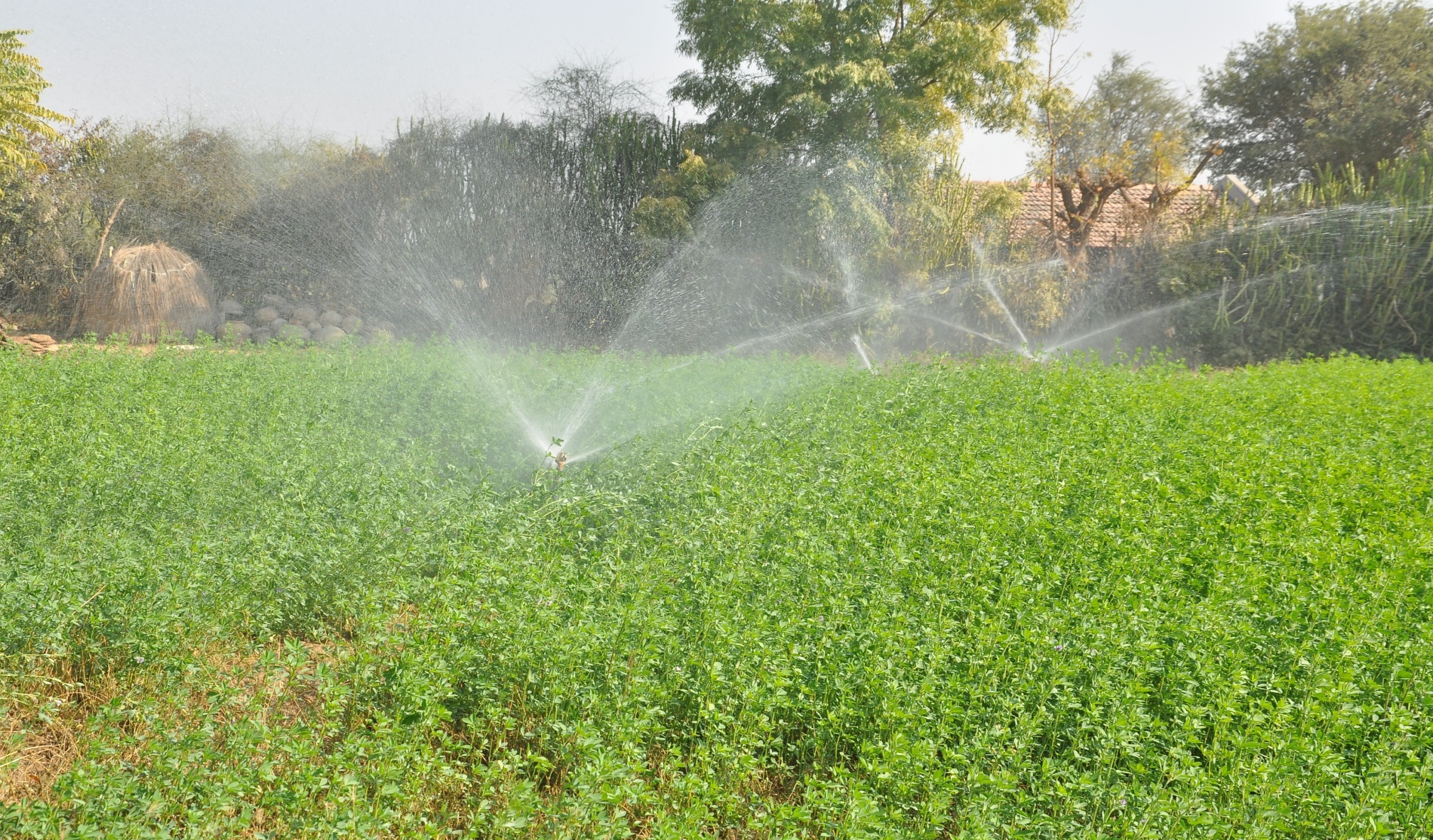 {.....Project Photographs (4/5) may be provided}
RAJASTHAN
5th PIRC Meeting  (Mt. Abu, 30th May 2019):  Progress Review Presentations
Key Reasons For Progress Delays
RAJASTHAN
5th PIRC Meeting  (Mt. Abu, 30th May 2019):  Progress Review Presentations
Extra Slides
{....Present Project-specific information and Issues}
RAJASTHAN
5th PIRC Meeting  (Mt. Abu, 30th May 2019):  Progress Review Presentations
TELANGANA
Physical Progress
TELANGANA
5th PIRC Meeting  (Mt. Abu, 30th May 2019):  Progress Review Presentations
CCA Progress
Projects are included in 31/03/2017.
As the works under AIBP are delayed, CADWM works could not be taken up during 2017-18.
Work could not be grounded during 2018-19 due to delay in Administrative sanctions.
5th PIRC Meeting  (Mt. Abu, 30th May 2019):  Progress Review Presentations
WUA Progress
(WUA’s in No’s)
TELANGANA
5th PIRC Meeting  (Mt. Abu, 30th May 2019):  Progress Review Presentations
CA Release Progress
(CA in Rs. Crores)
TELANGANA
5th PIRC Meeting  (Mt. Abu, 30th May 2019):  Progress Review Presentations
Total Expenditure Progress
(TE in Rs. Crores)
TELANGANA
5th PIRC Meeting  (Mt. Abu, 30th May 2019):  Progress Review Presentations
Broad Review
(CCA in Th. ha.)
* i.e. CCA developed under CADWM (up to 31-03-2016) and before CADWM inclusion.
TELANGANA
5th PIRC Meeting  (Mt. Abu, 30th May 2019):  Progress Review Presentations
Key Reasons For Progress Delays
TELANGANA
5th PIRC Meeting  (Mt. Abu, 30th May 2019):  Progress Review Presentations
Uttar Pradesh (Greater Sharda Sahayak Command)
Physical Progress
UTTAR PRADESH
5th PIRC Meeting  (Mt. Abu, 30th May 2019):  Progress Review Presentations
CCA Progress
( Area in Th. Ha.)
UTTAR PRADESH
5th PIRC Meeting  (Mt. Abu, 30th May 2019):  Progress Review Presentations
WUA Progress
(WUA’s in No’s)
Note :-  Formation of WUA is being done by  Irrigation Department (U.P.)
UTTAR PRADESH
5th PIRC Meeting  (Mt. Abu, 30th May 2019):  Progress Review Presentations
CA Release Progress
(CA in Rs. Crores)
UTTAR PRADESH
5th PIRC Meeting  (Mt. Abu, 30th May 2019):  Progress Review Presentations
Total Expenditure Progress
(TE in Rs. Crores)
UTTAR PRADESH
5th PIRC Meeting  (Mt. Abu, 30th May 2019):  Progress Review Presentations
Broad Review
(CCA in Th. ha.)
* i.e. CCA developed under CADWM (up to 31-03-2019) and before CADWM inclusion.
UTTAR PRADESH
5th PIRC Meeting  (Mt. Abu, 30th May 2019):  Progress Review Presentations
Key Reasons For Progress Delays
UTTAR PRADESH